22.3. Svjetski dan voda
Projekt učenika 1. i 4. razreda 
OŠ Hinka Juhna Podgorač
Tko?
Učenici 1. i 4. razreda OŠ Hinka Juhna Podgorač.
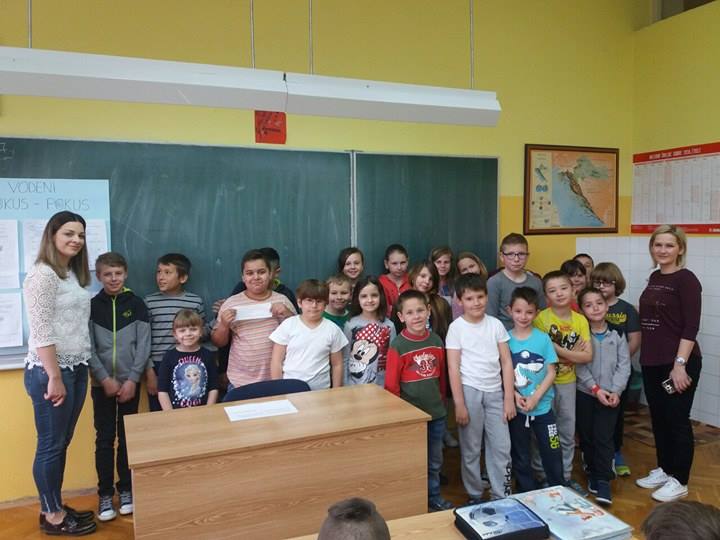 Što?
Terenska nastava na jezeru Borovik.
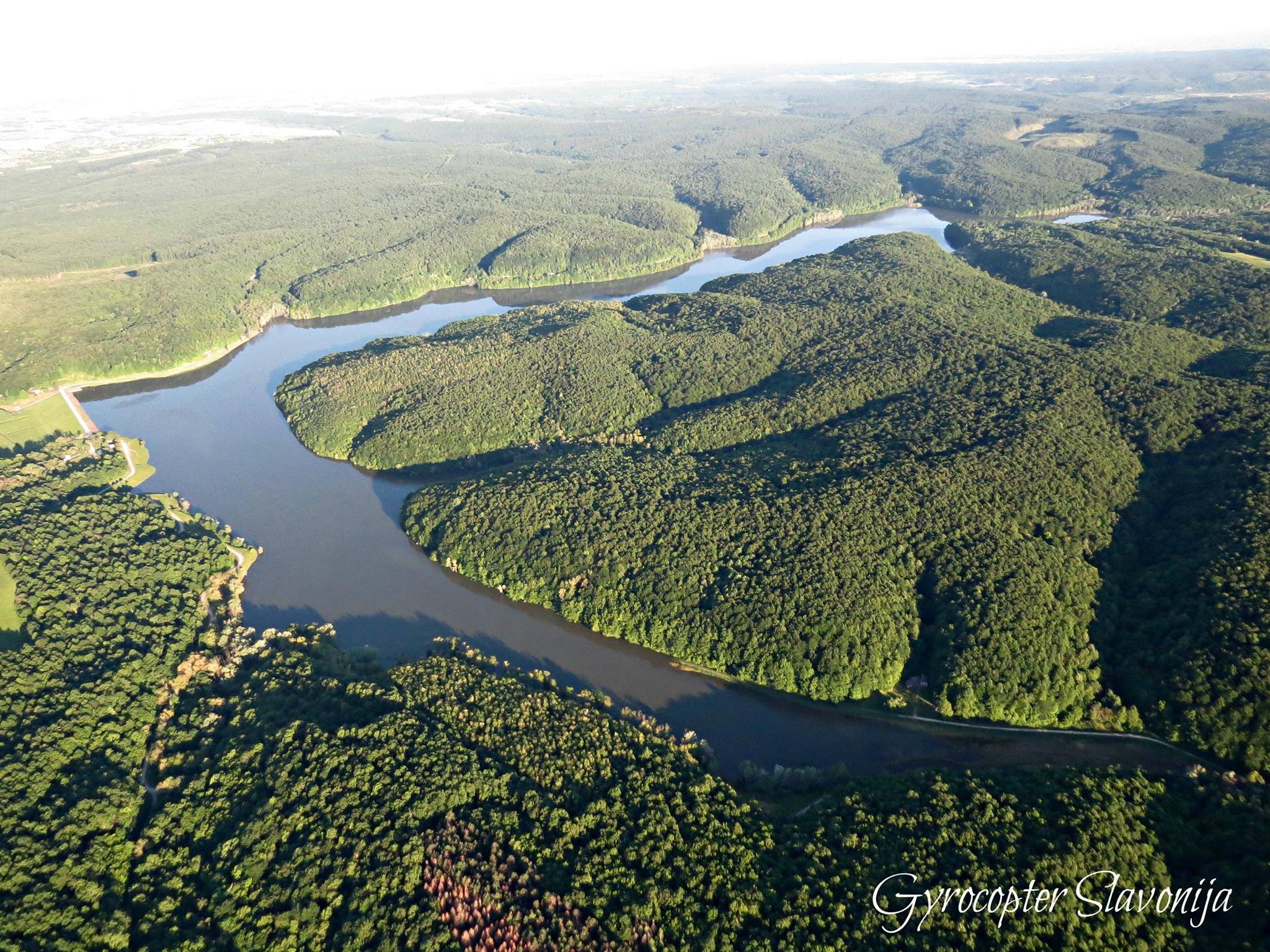 Zašto?
Obilježavali smo Svjetski dan voda
   (simbolično i Svjetski dan osoba s Downovim sindromom).
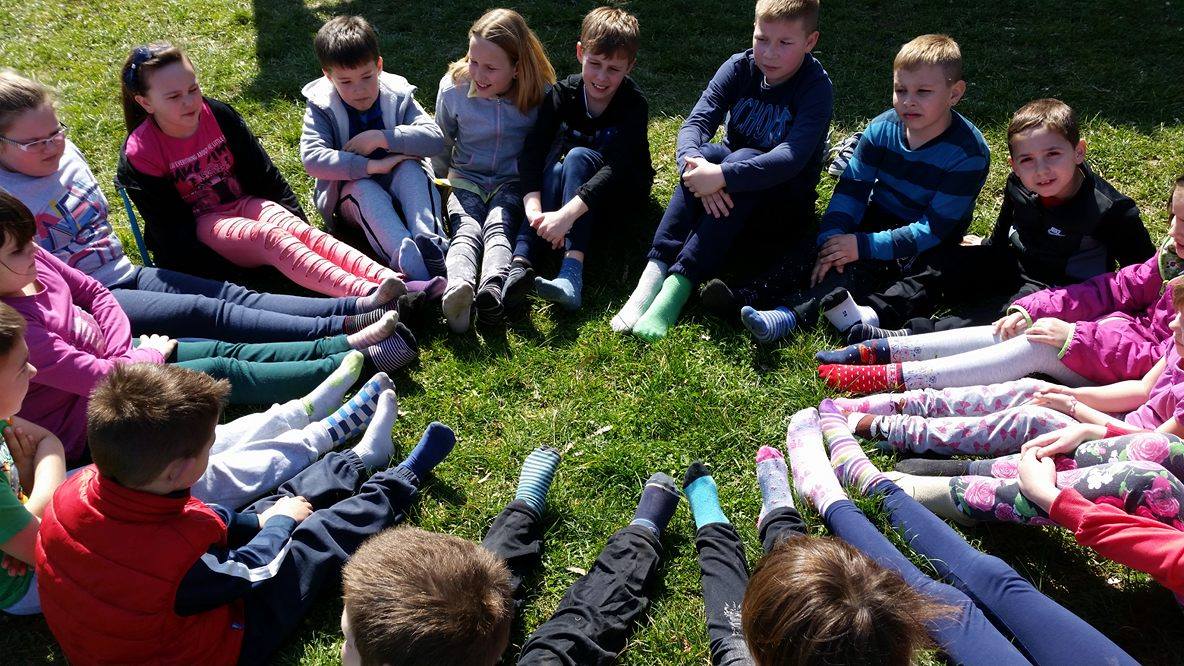 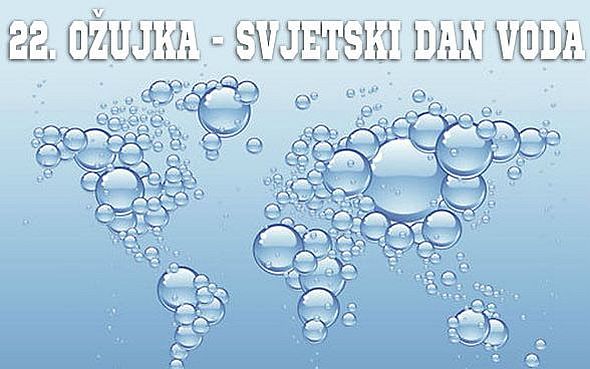 Kako?
Pogledajte u nastavku 
Dolazak na jezero
Desetak minuta vožnje od škole bilo je dovoljno za dolazak na naše odredište.
    Dobro raspoloženje već se osjećalo u zraku.
Obilazak starog jezera
Malo jezero na Boroviku oduševilo nas je svojom ljepotom. Putem smo promatrali biljke i životinje koje se tamo nalaze.
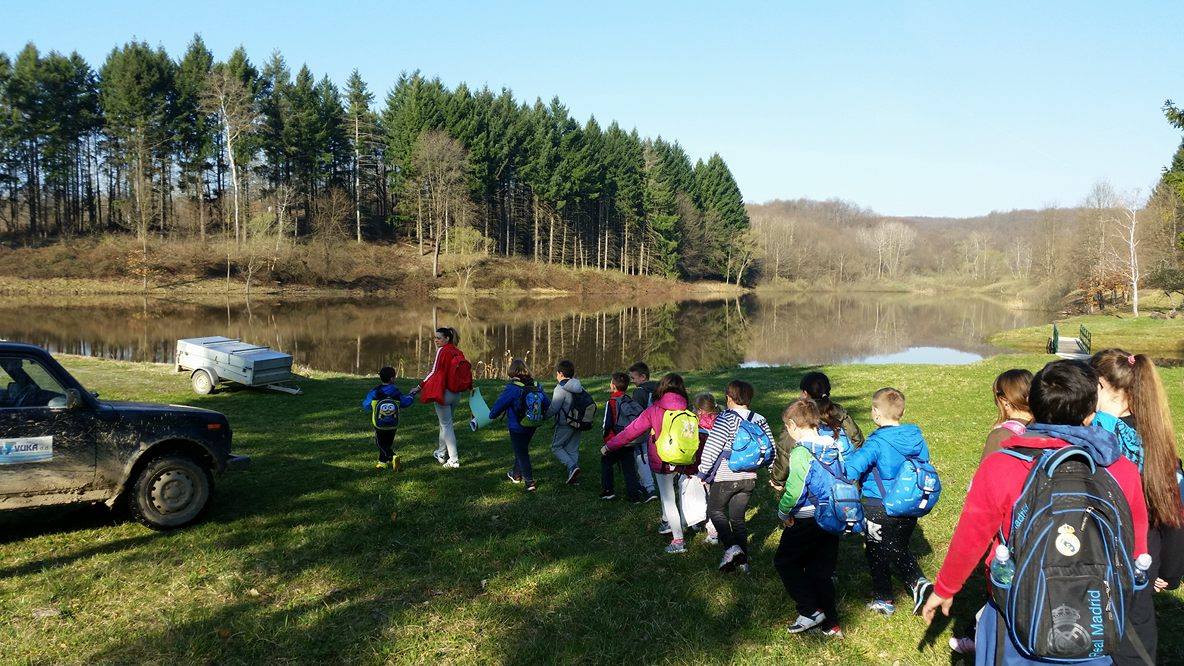 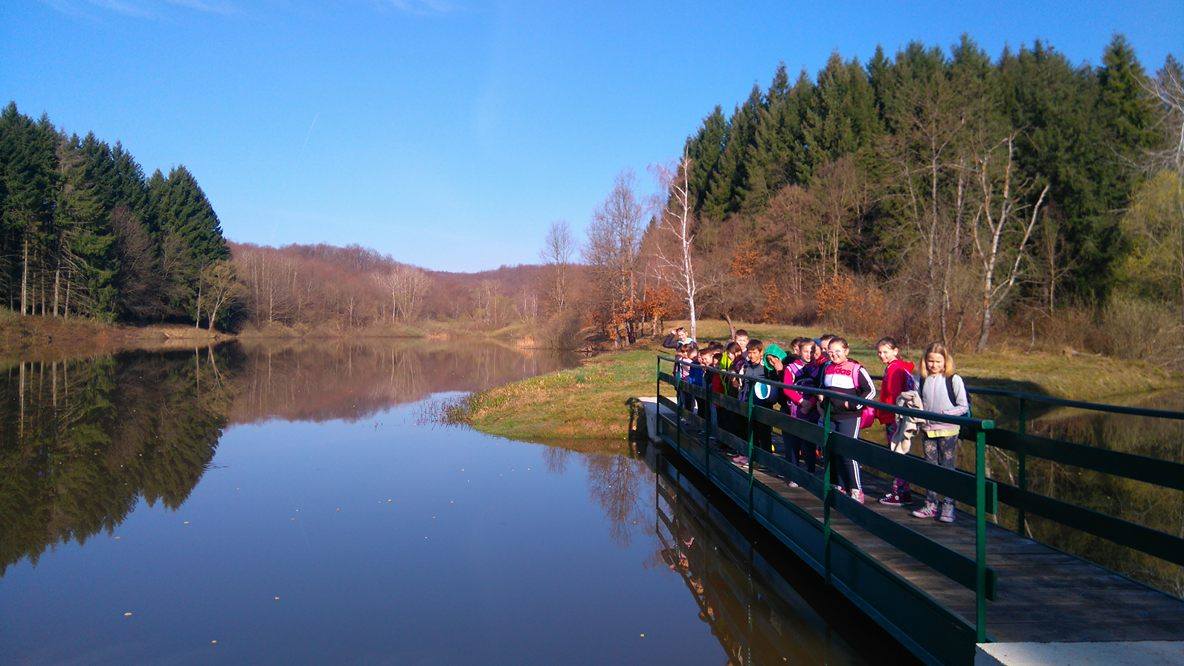 Odlazak do brane
Na brani su nas dočekali djelatnici Hrvatskih voda, koji su zaposleni na brani Borovik.
Upoznali su nas s poviješću nastanka jezera, njegovom veličinom, dubinom, biljnim i životinjskim svijetom u i oko jezera, namjenom...
Upoznali su nas i s opisom njihova zanimanja-branočuvar, objasnili i pokazali što su njihova zaduženje te koja mjerenja na jezeru obavljaju.
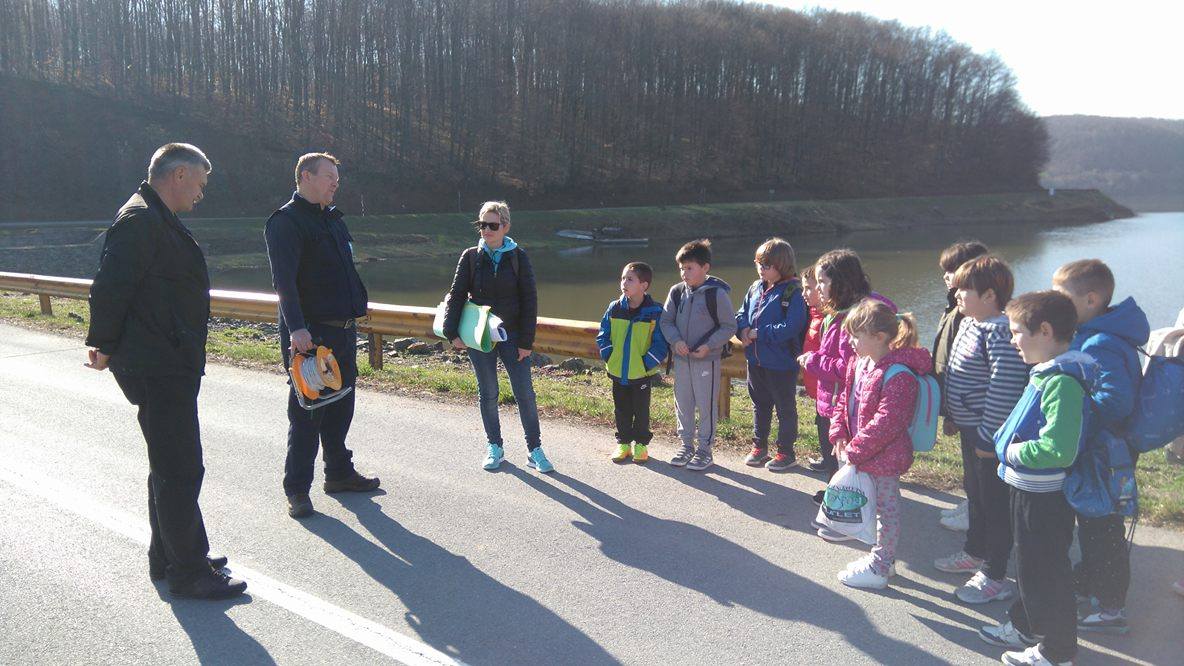 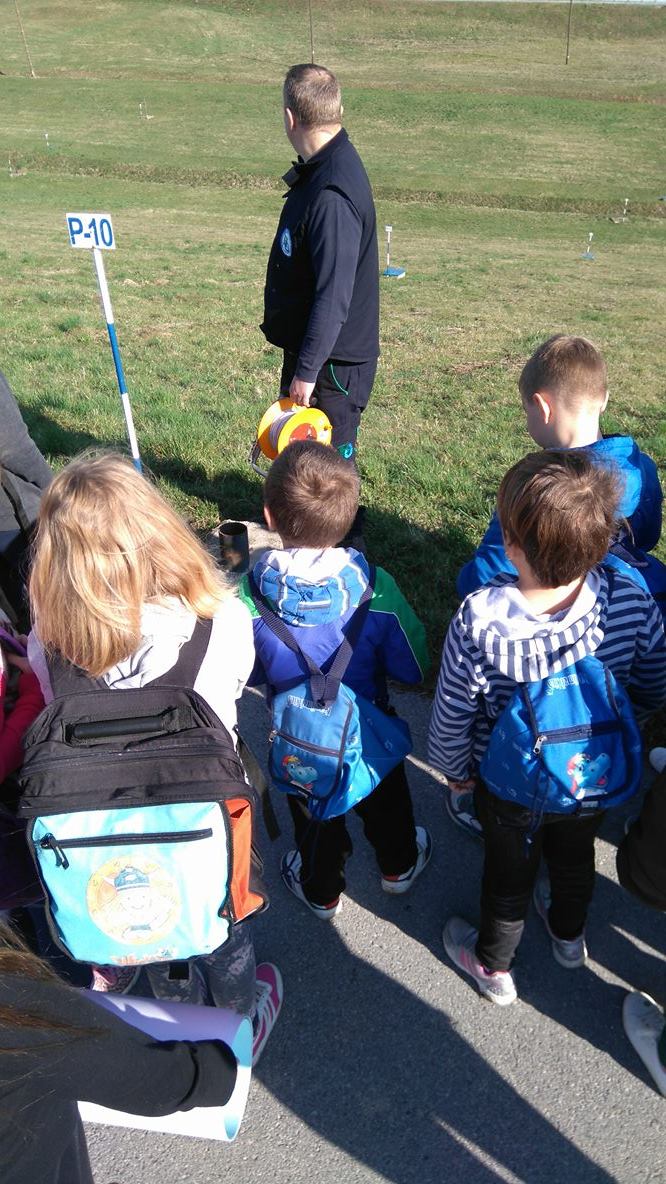 Objasnili su nam i na koji način bilježe izmjerene vrijednosti te nam izašli u susret i posudili podatke koji će nam poslužiti za rad.
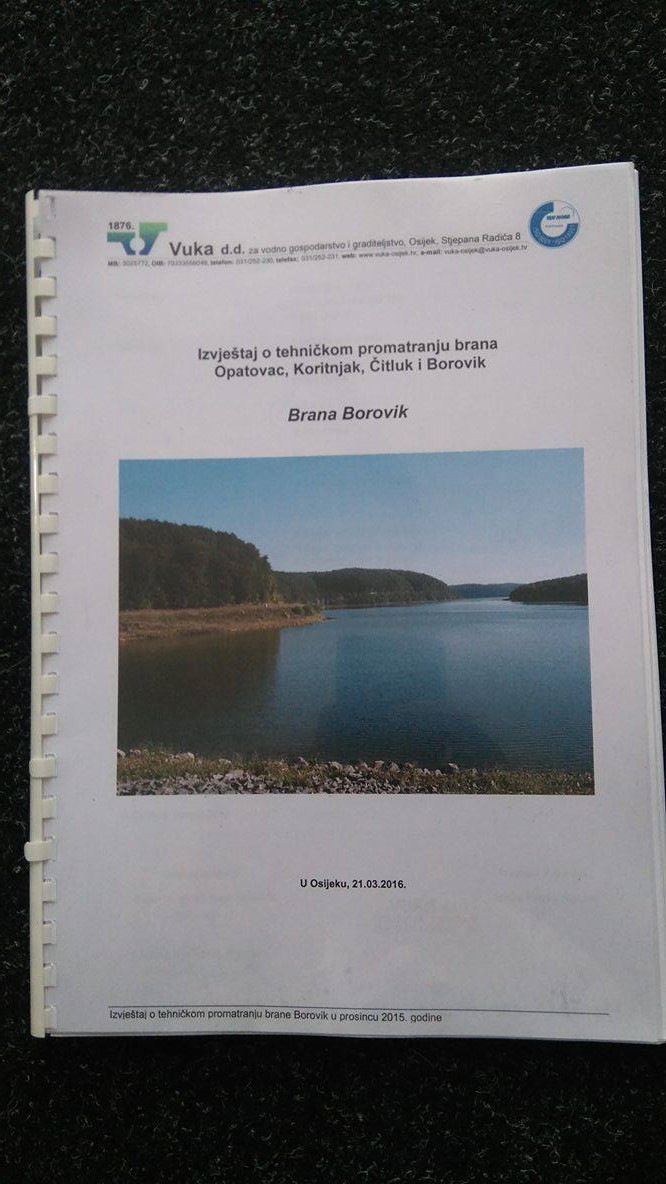 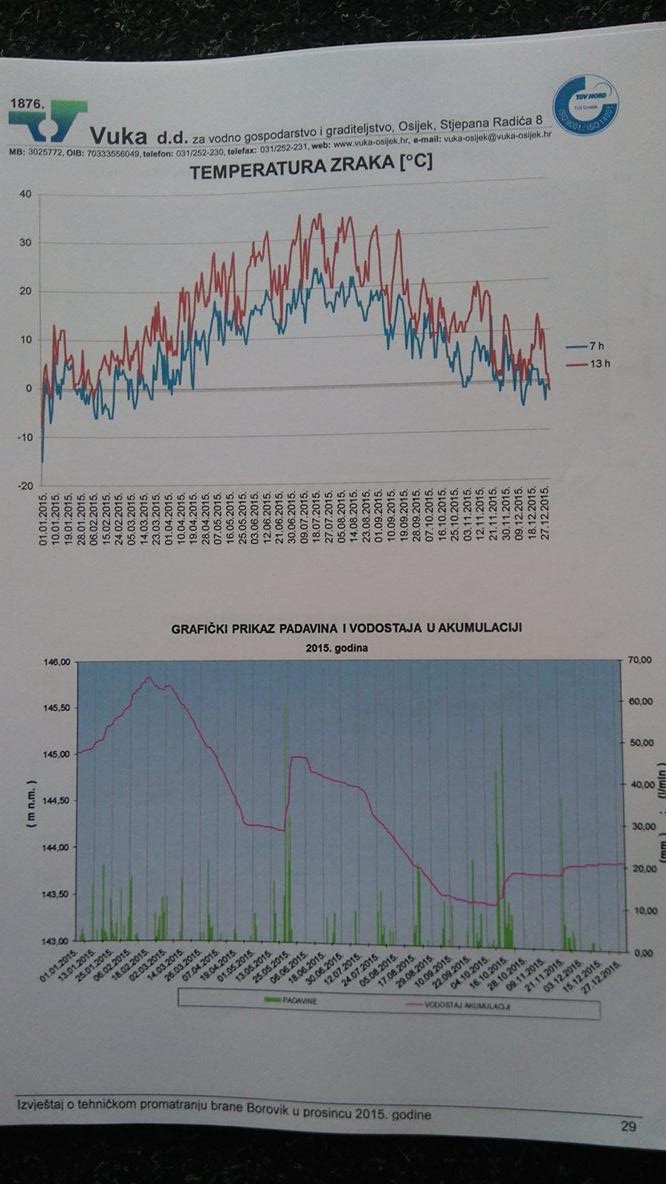 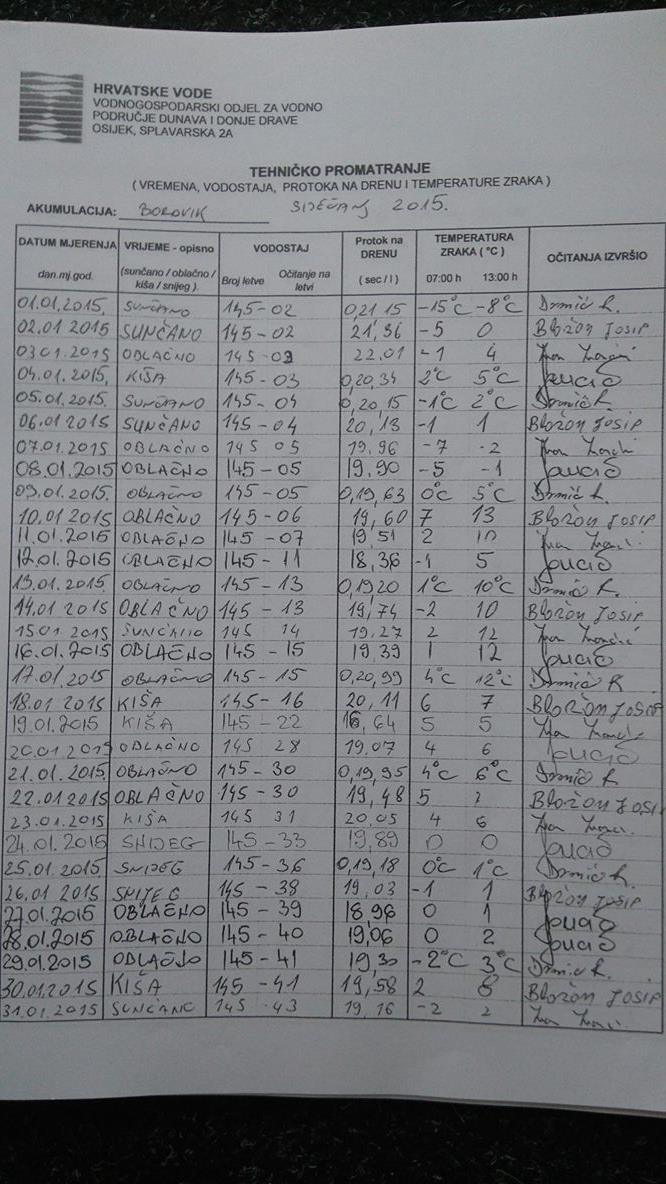 Odlazak na plažu
Nakon što su učenici postavili sva pitanja koja su ih zanimala, uputili smo se prema plaži, mjestu predviđenom za kupanje i uživanje posjetitelja.
Izmjerili smo temperaturu vode i uzeli uzorak jezerske vode za potrebe daljnjeg rada te se uputili prema kampu.
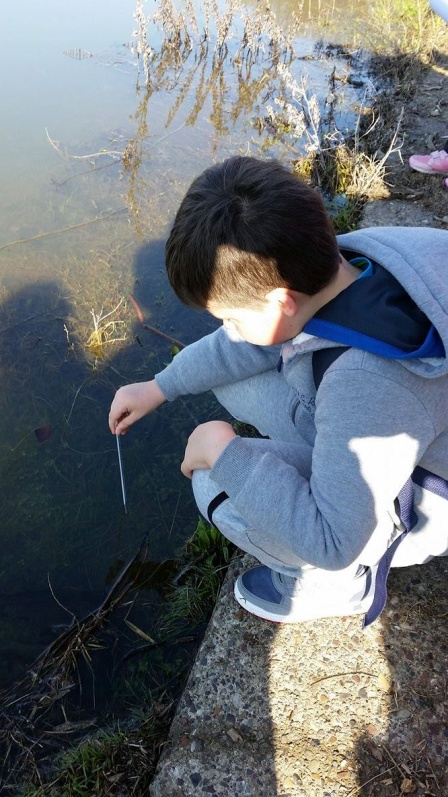 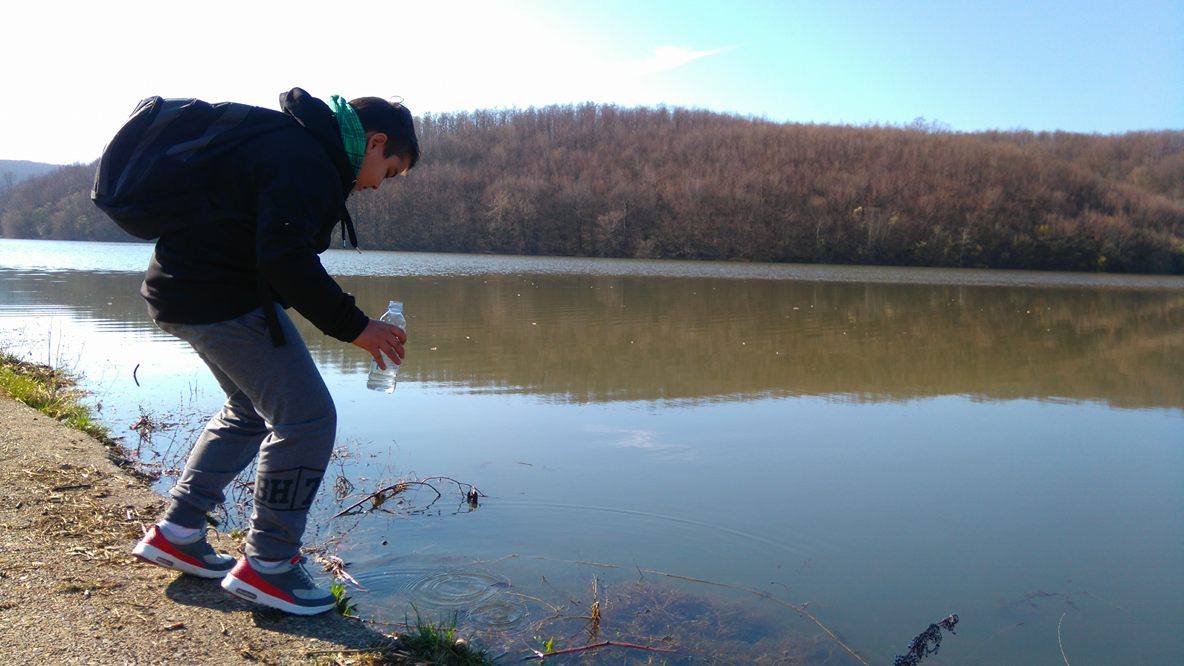 Promatranje prirode
Čitavim putem promatrali smo prirodu oko nas.
Vidjeli smo žabe, patke, guštere, ribice te zaključivali koje još životinje mogu živjeti u ovom okolišu.
Odgonetavali smo koja šuma može okruživati ovo jezero, uspoređivali vazdazelena i listopadna stabla, opisivali prekrasne cvjetiće koji su nam se našli uz put...
Nažalost, uvidjeli smo i puno smeća koje se nalazi uz cestu i u šumi. Učenici su se rastužili kada su vidjeli kako čovjek može uništavati prirodu te obećali jedni drugima da oni neće tako postupati.
Koliko smo mogli, usput smo očistili okoliš.
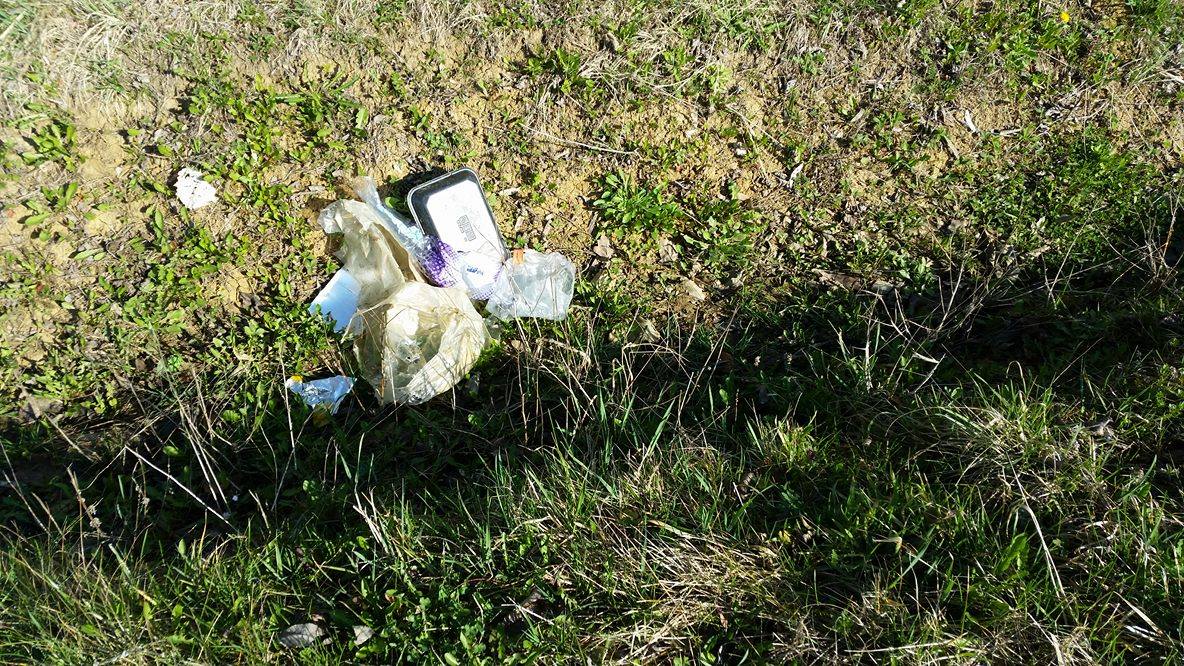 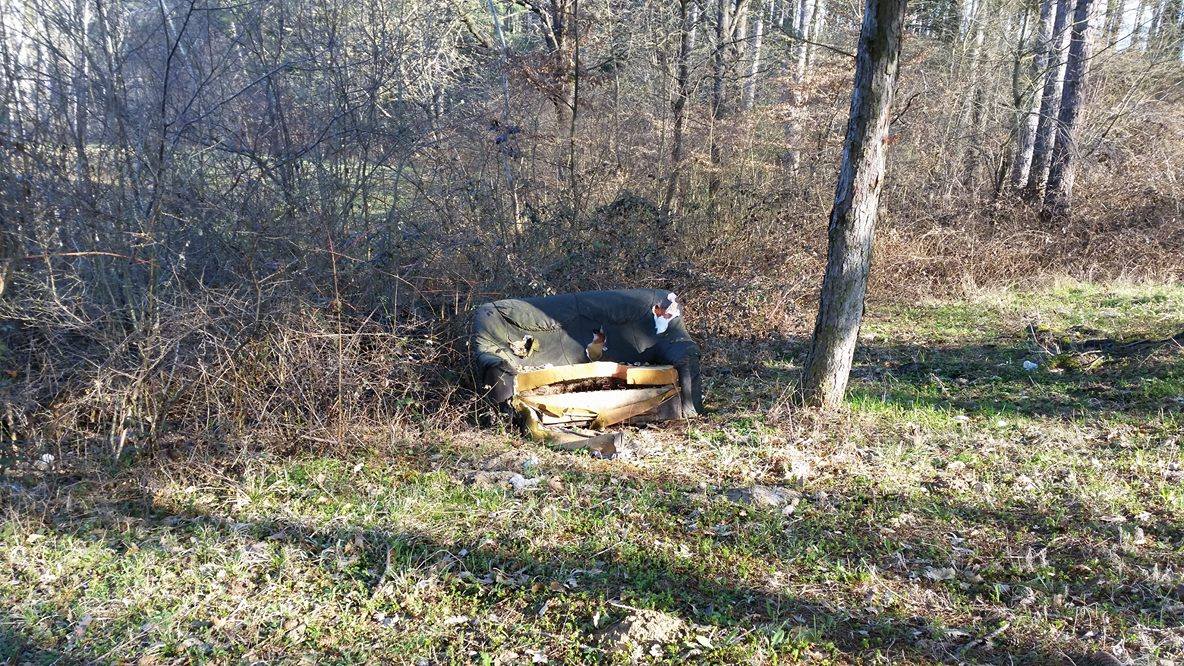 Dolazak u kamp
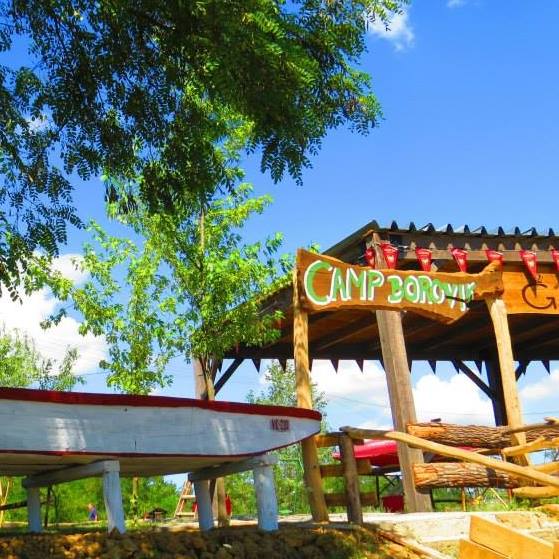 Jutarnja tjelovježba
Nakon što smo malo odmorili od šetnje, odradili smo i svoju jutarnju tjelovježbu.
Pridružio nam se i psić Čiči (kako su ga odmah nazvali učenici) i proboravio s nama čitav dan u kampu.
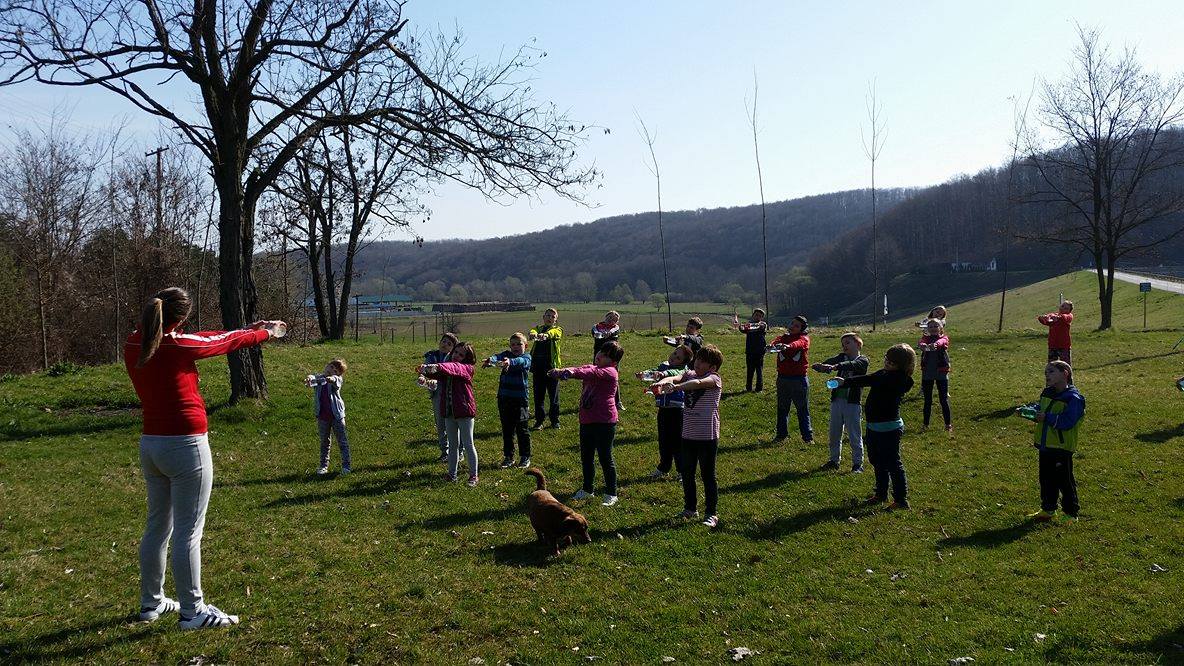 Rad, rad, rad...
Učenici su potom dobili prvi zadatak.
Uslijedilo je rješavanje nastavnog listića kojim se utvrdilo znanje o biljkama i životinjama koje žive u vodi i uz vodu.
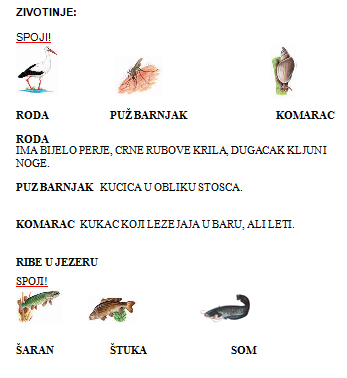 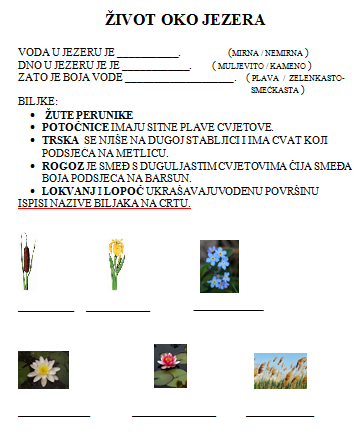 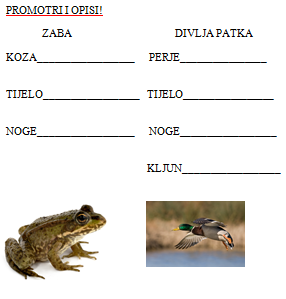 Užina
Ima li škola dostavu? Naša ima.  
U školskoj kuhinji kuhao se grah, jelo koje učenici uvijek u slast pojedu. Nama se grah dovezao i bio je ukusniji nego ikad.
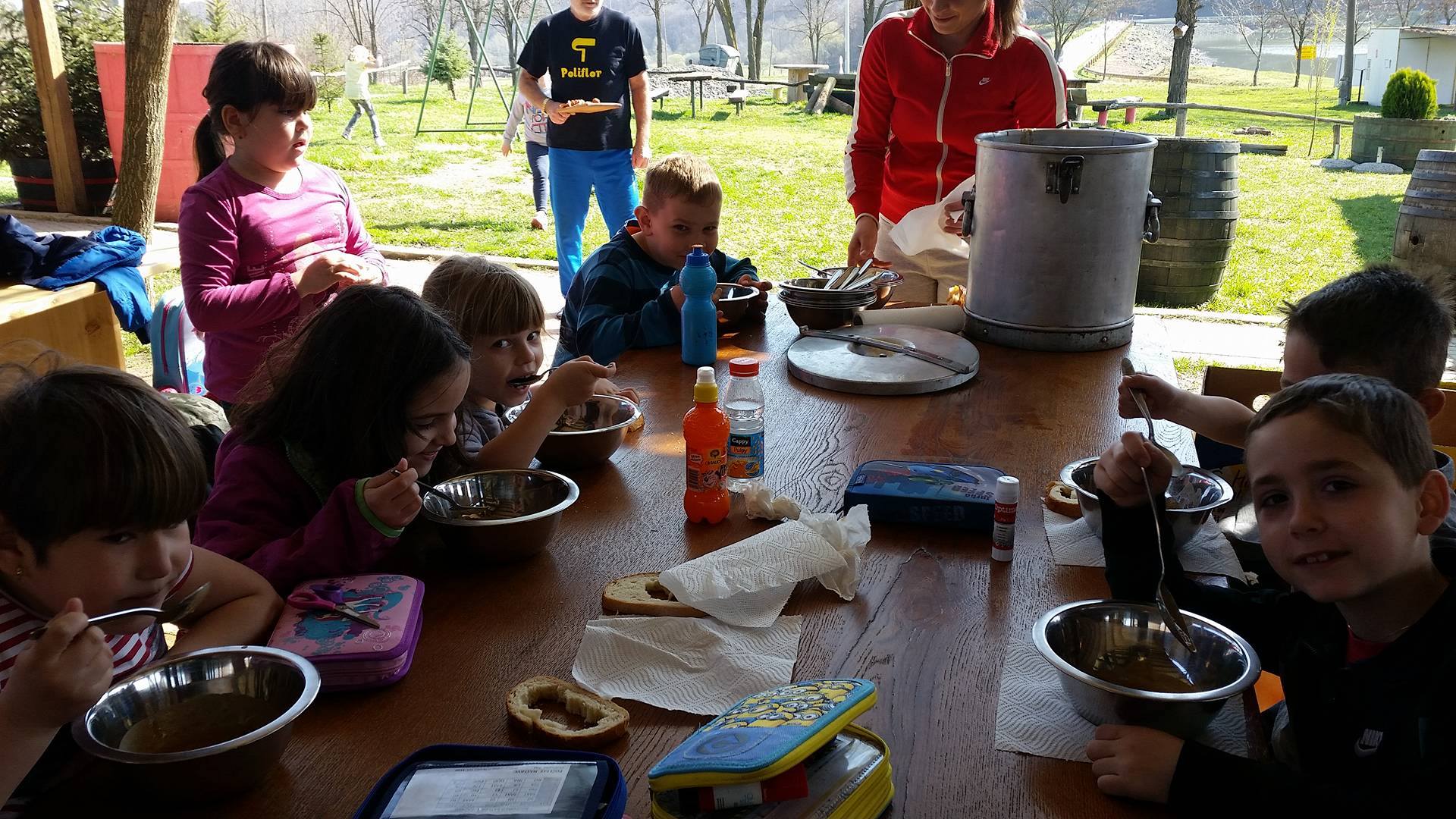 Izrada plakata
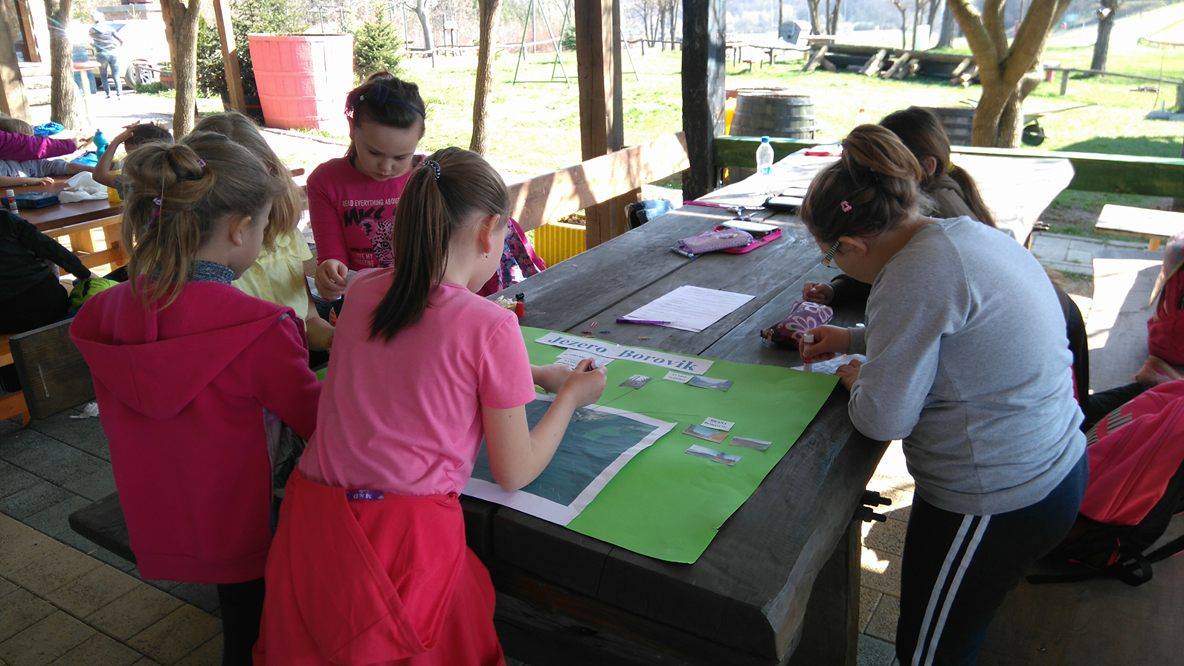 Plakat: Jezero Borovik
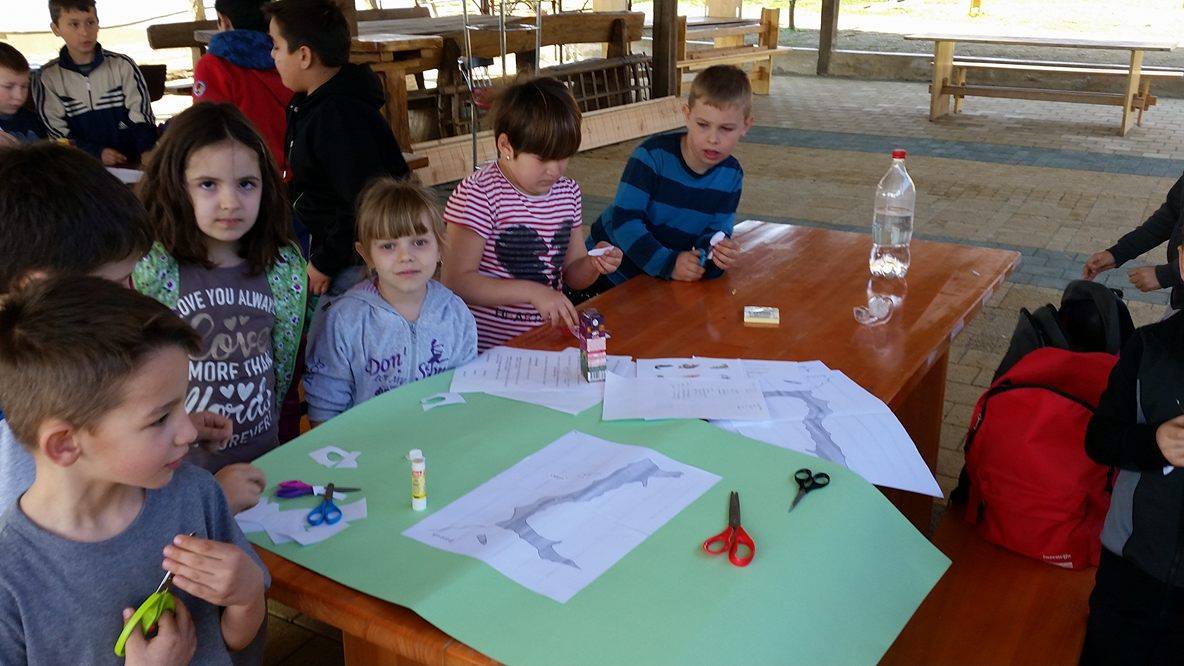 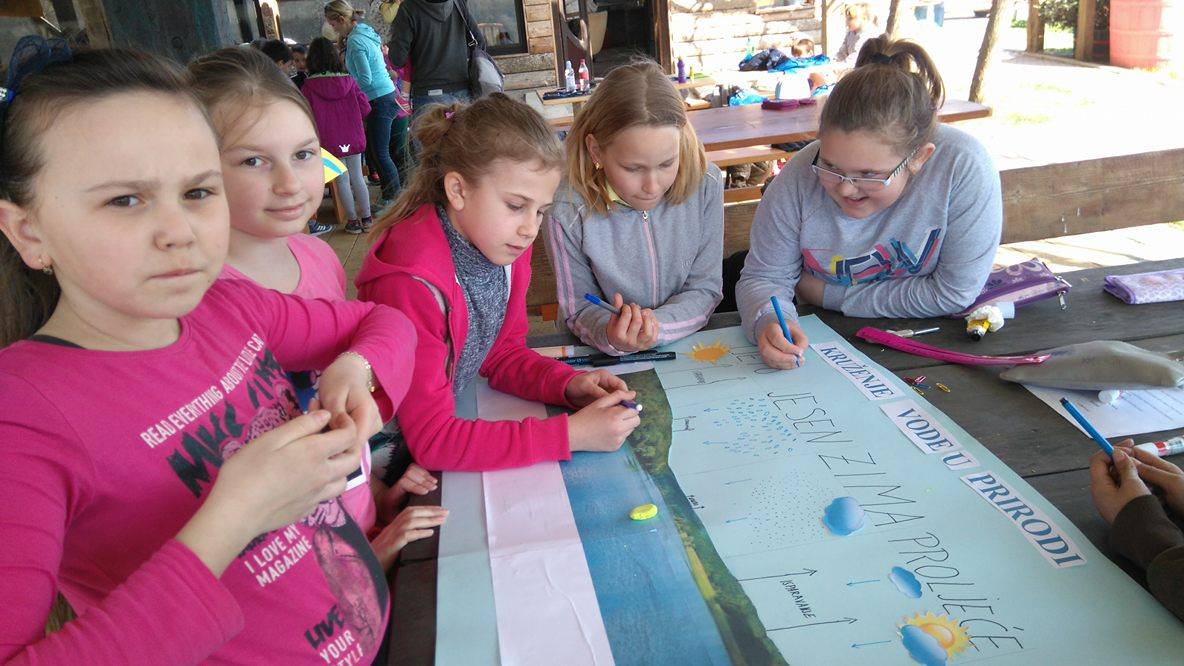 Plakat: Kruženje vode u prirodi
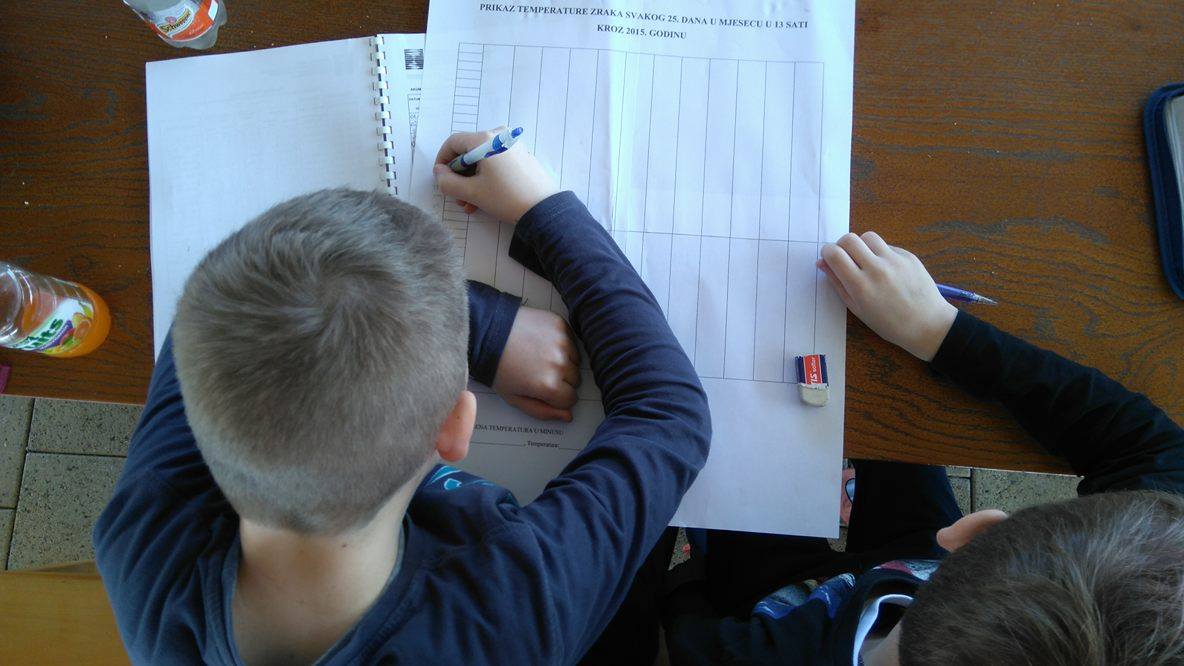 Plakat: Grafikon (temperatura zraka tijekom 2015. godine)
Predstavljanje radova
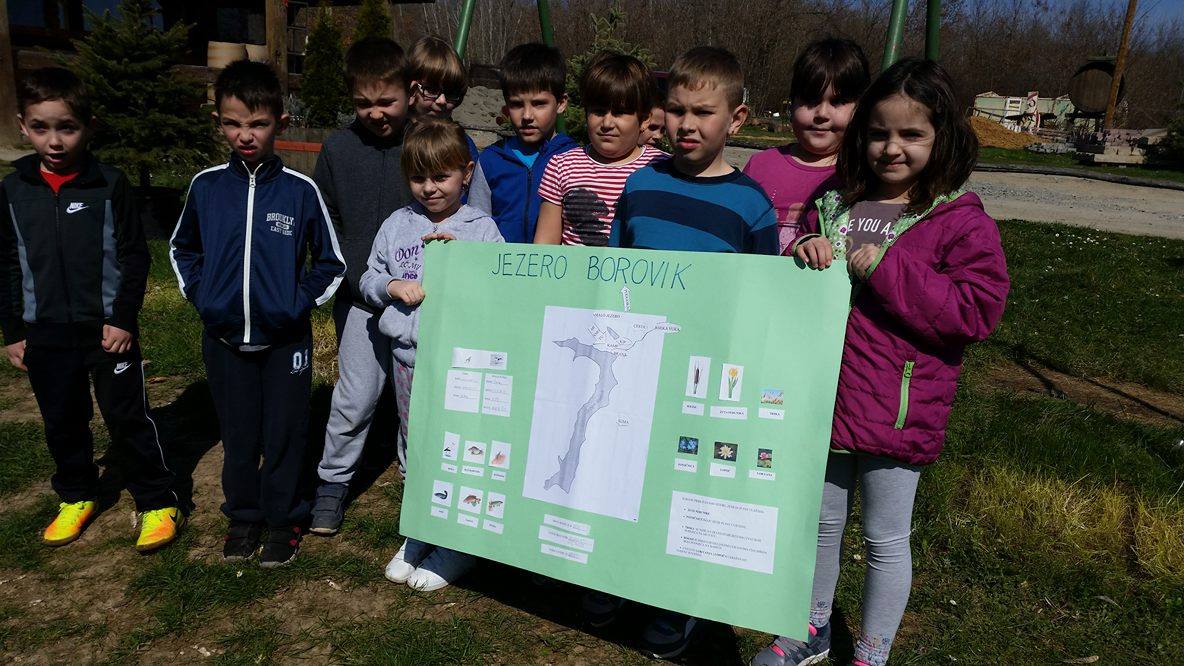 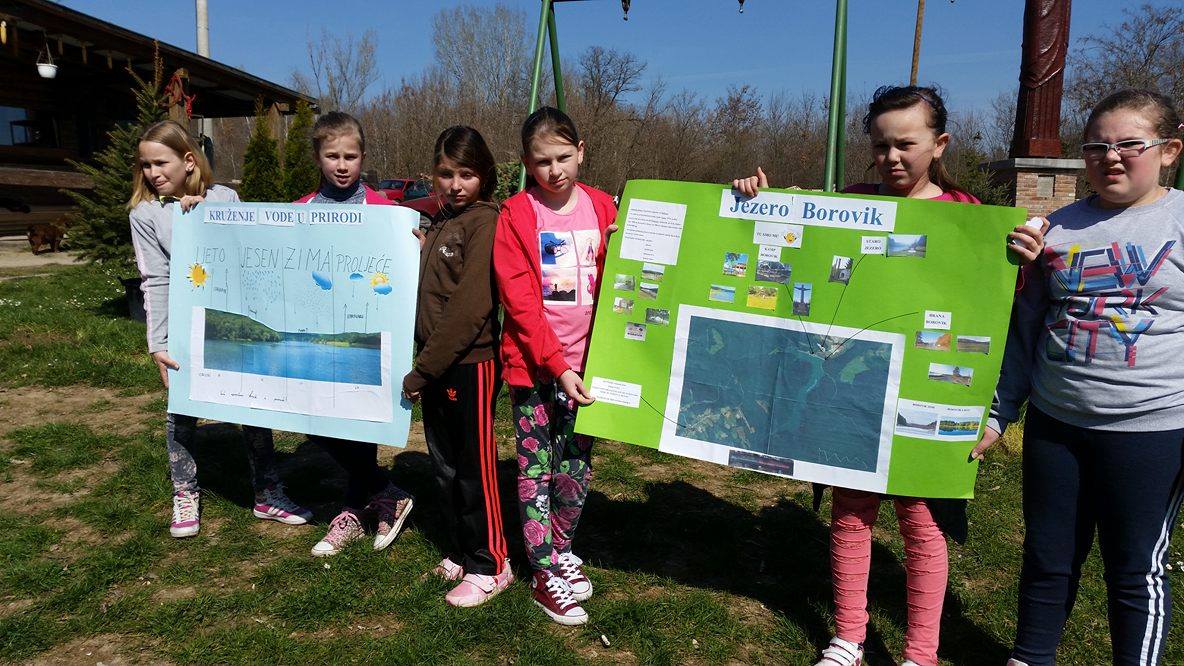 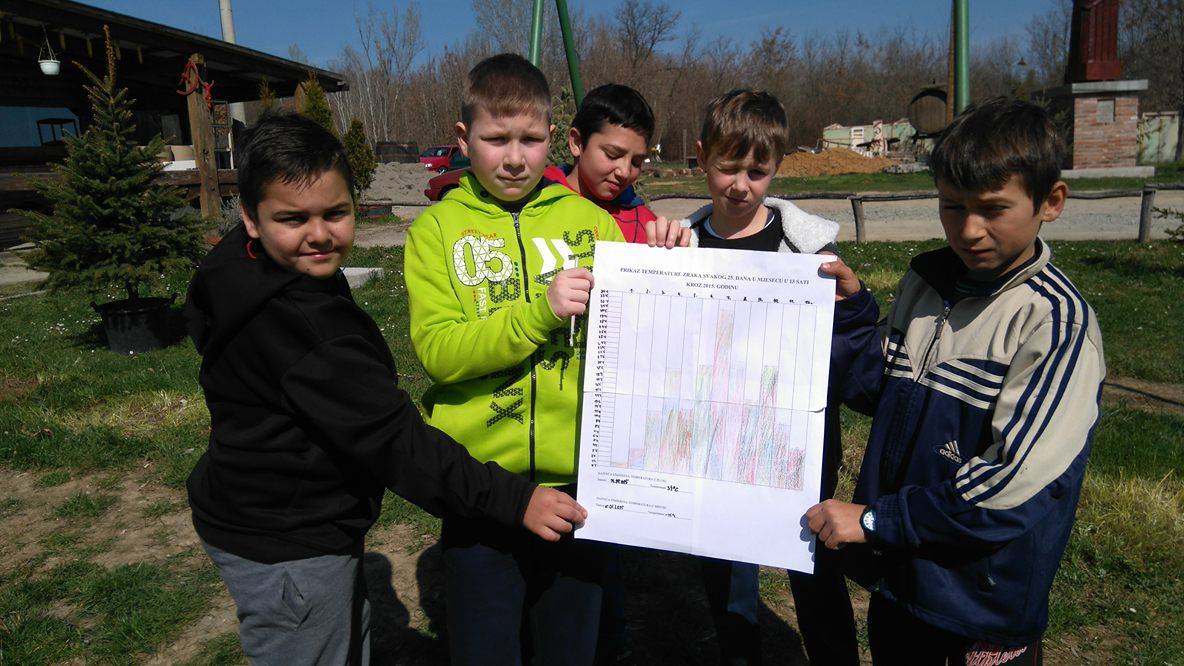 Štafetna igra
Dan prije polaska s učenicima smo razgovarali o važnosti voda. Pisali smo eko poruke koje govore što hoćemo, a što nećemo činiti kako bismo očuvali vodu. 
Učeničke eko poruke izvrsno su poslužile za štafetnu igru na samom jezeru.
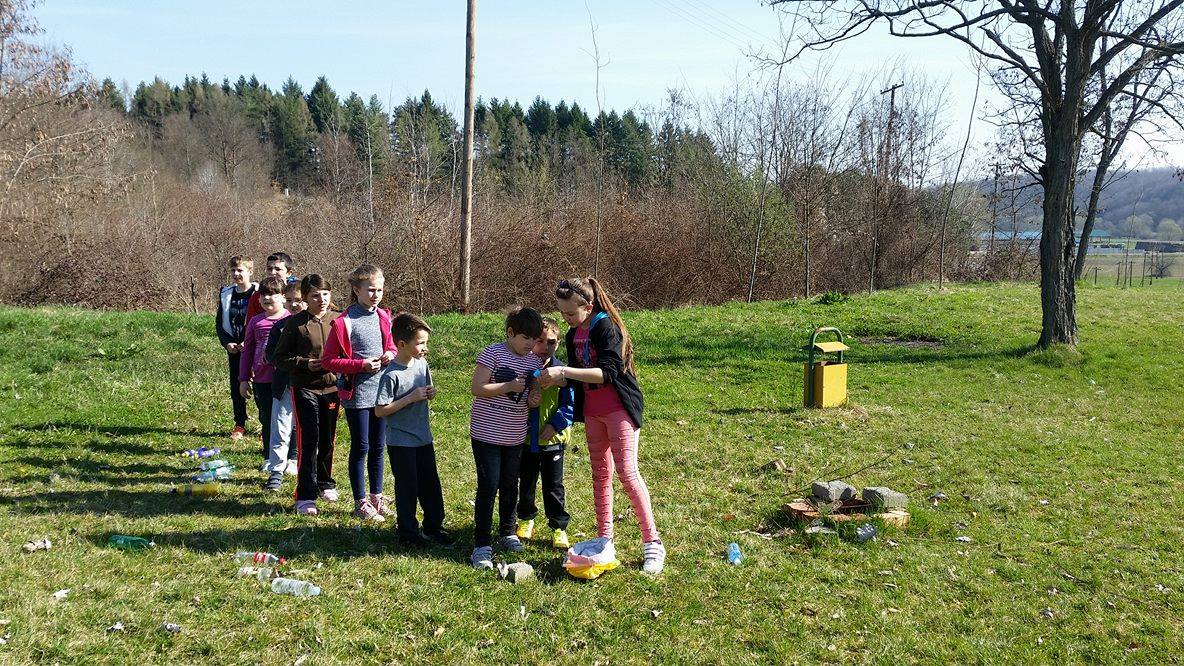 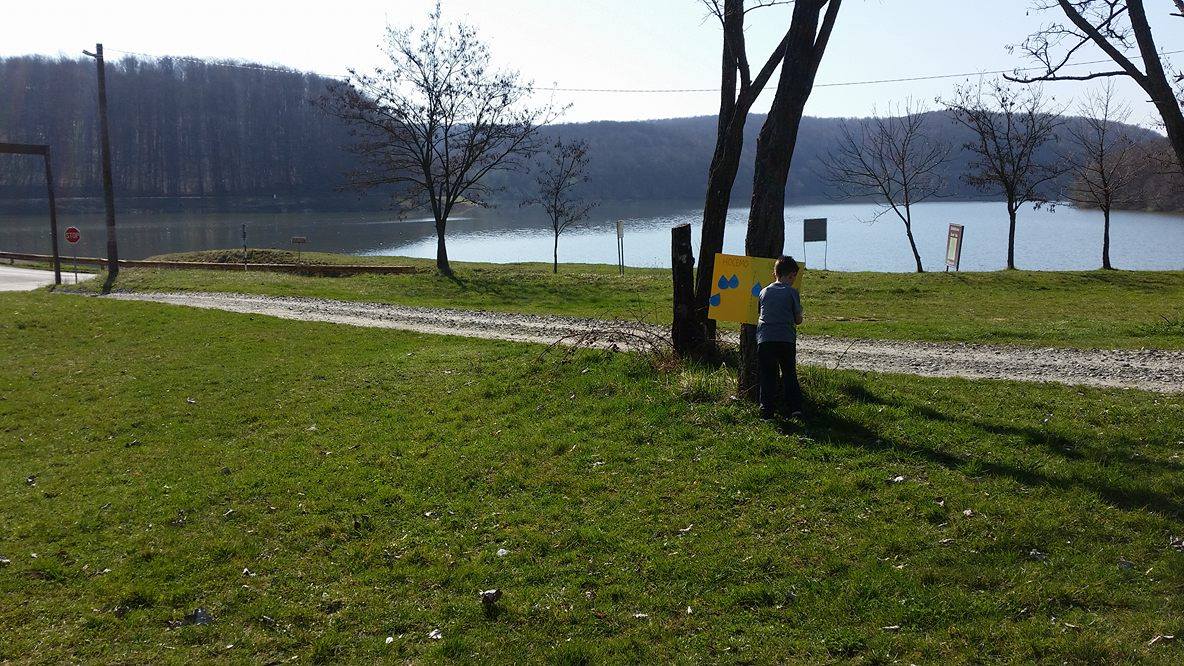 Vodeni hokus-pokus
Za kraj smo ostavili možda učenicima i najzanimljiviji dio. Podijeljeni su u 6 mješovitih skupina (učenika 1. i 4. razreda), svaka skupina dobila je svoj zadatak.
Učenici su prikupili potreban pribor za rad i hokus-pokus čarolija mogla je započeti.
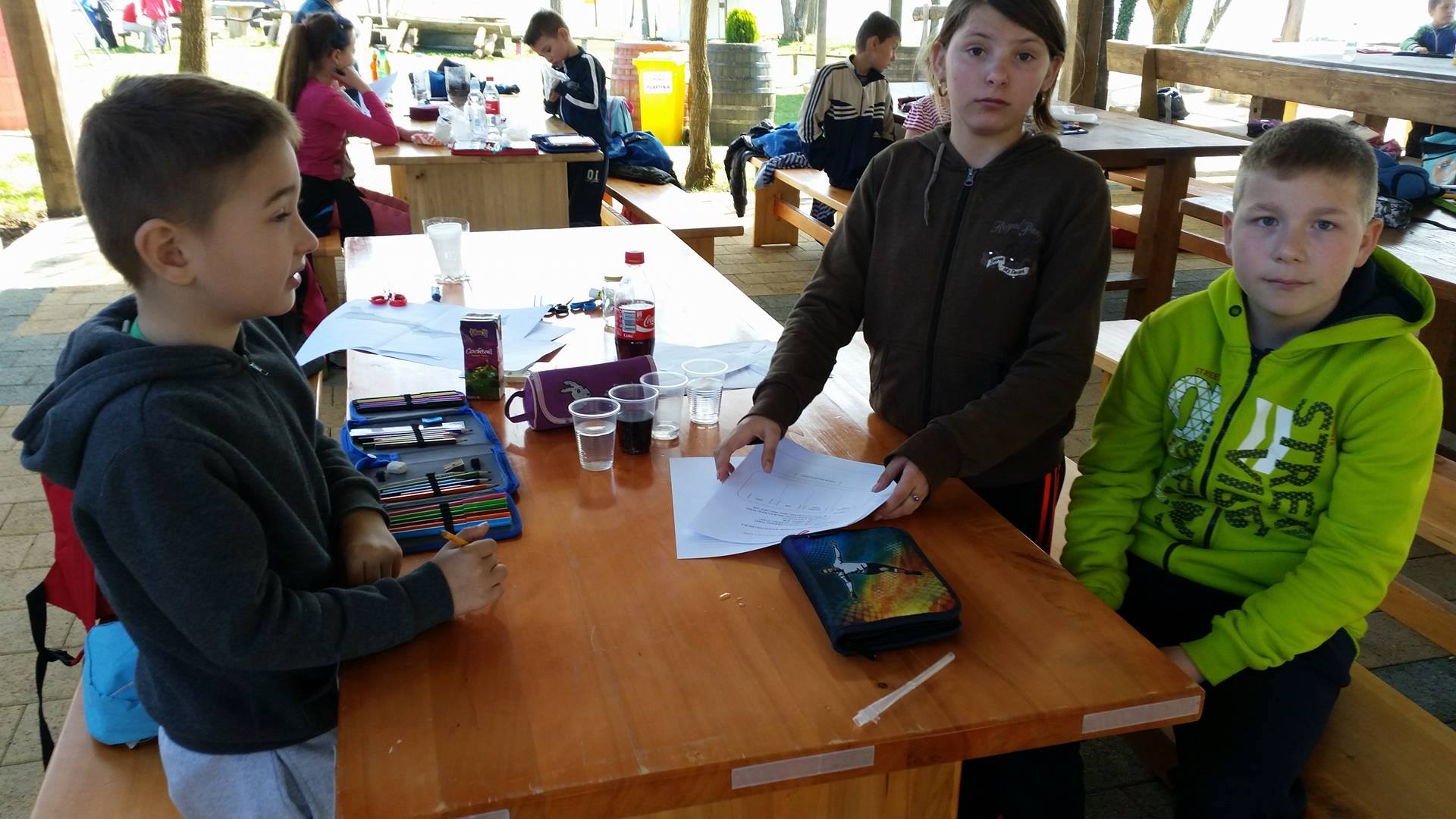 Pokus 1. : Svojstva vode
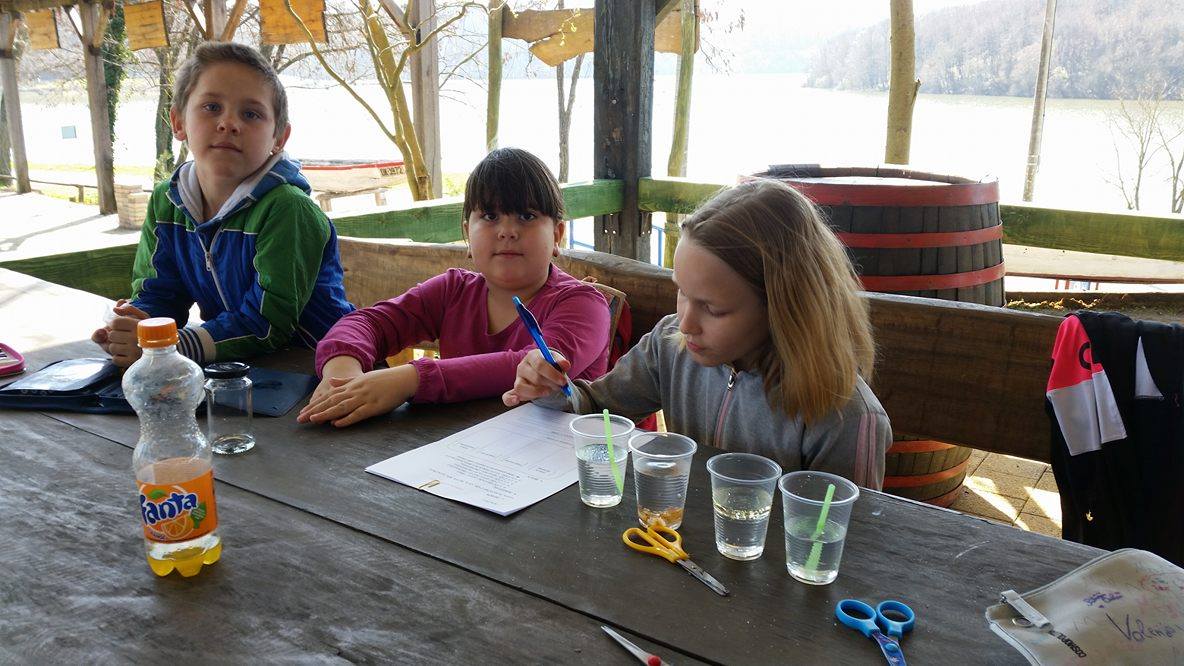 Pokus 2.: Voda kao otapalo
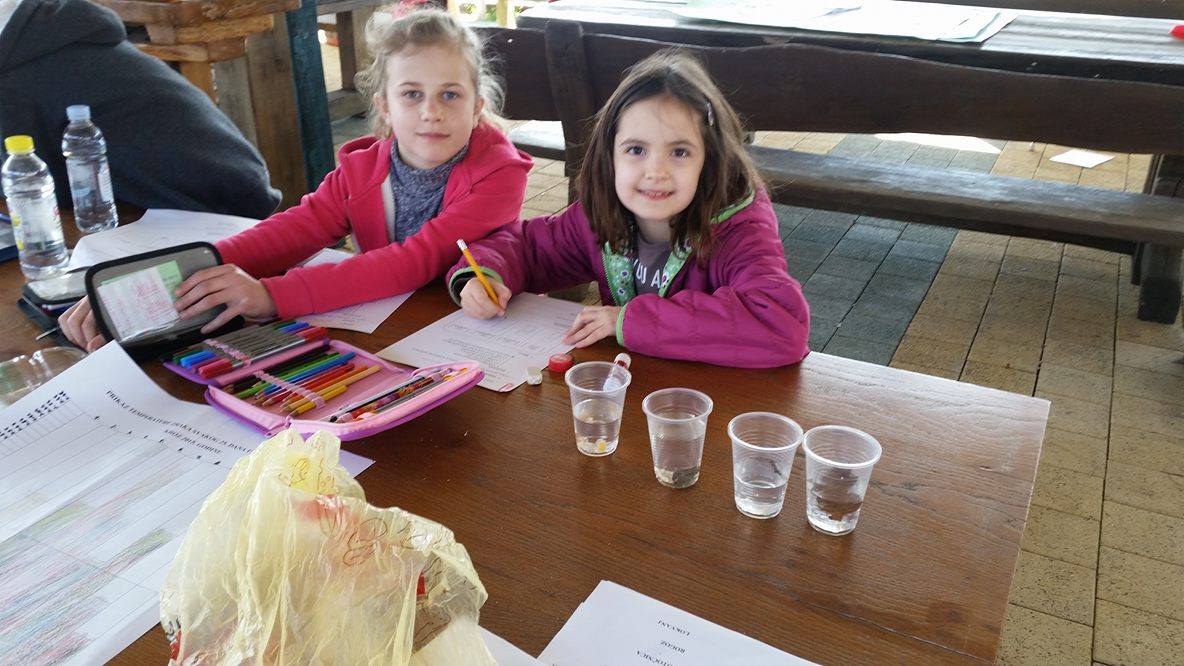 Pokus 3.: Što pluta, a što tone na vodi
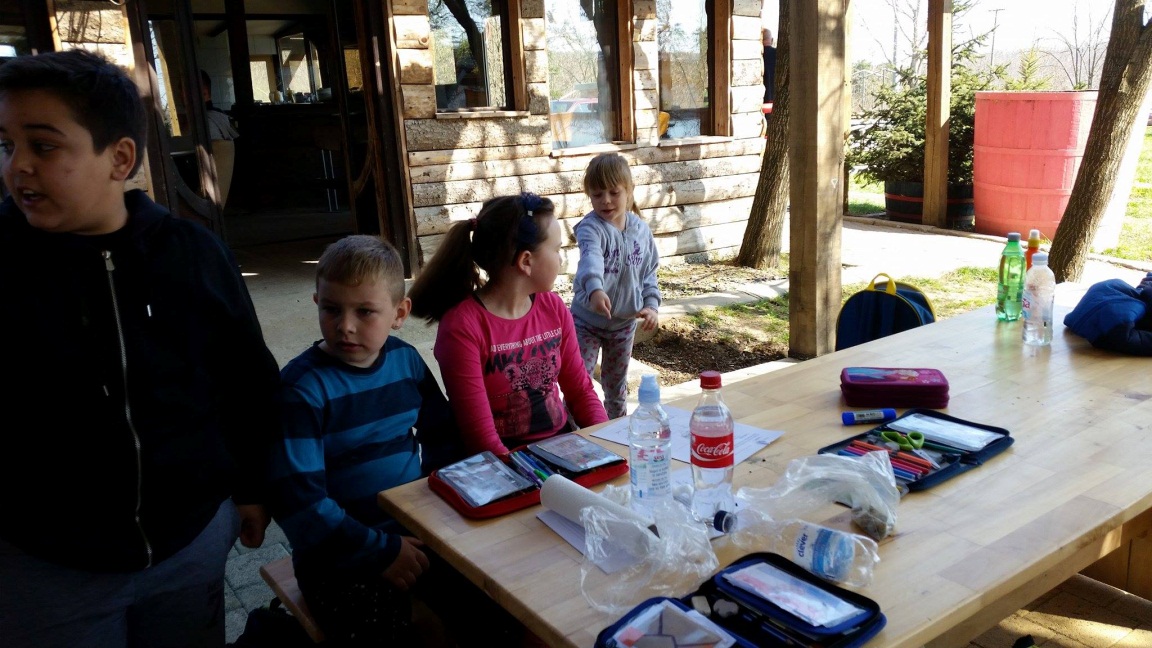 Pokus 4.: Agregatna stanja vode
Pokus 5.: Pročišćavanje vode
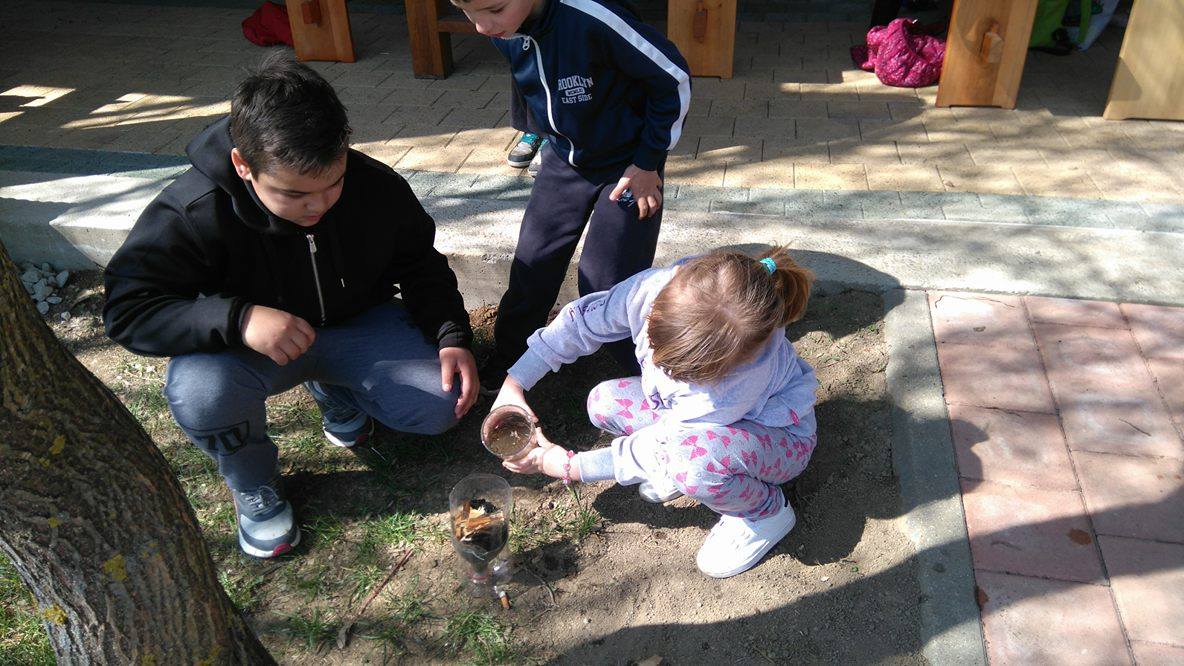 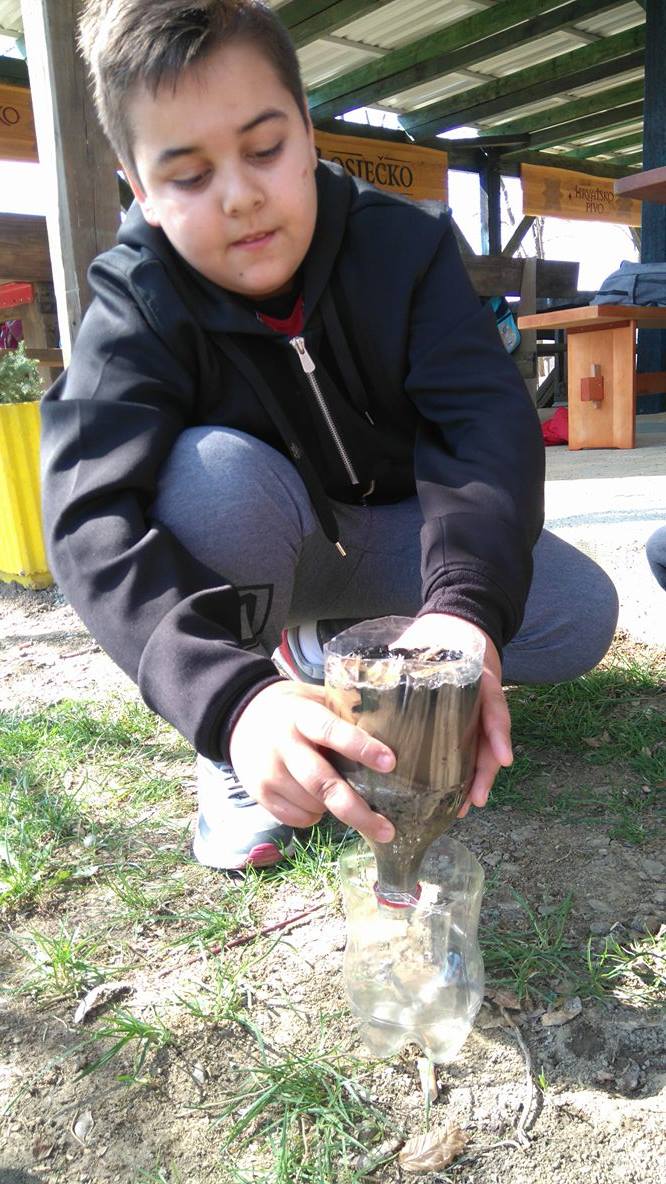 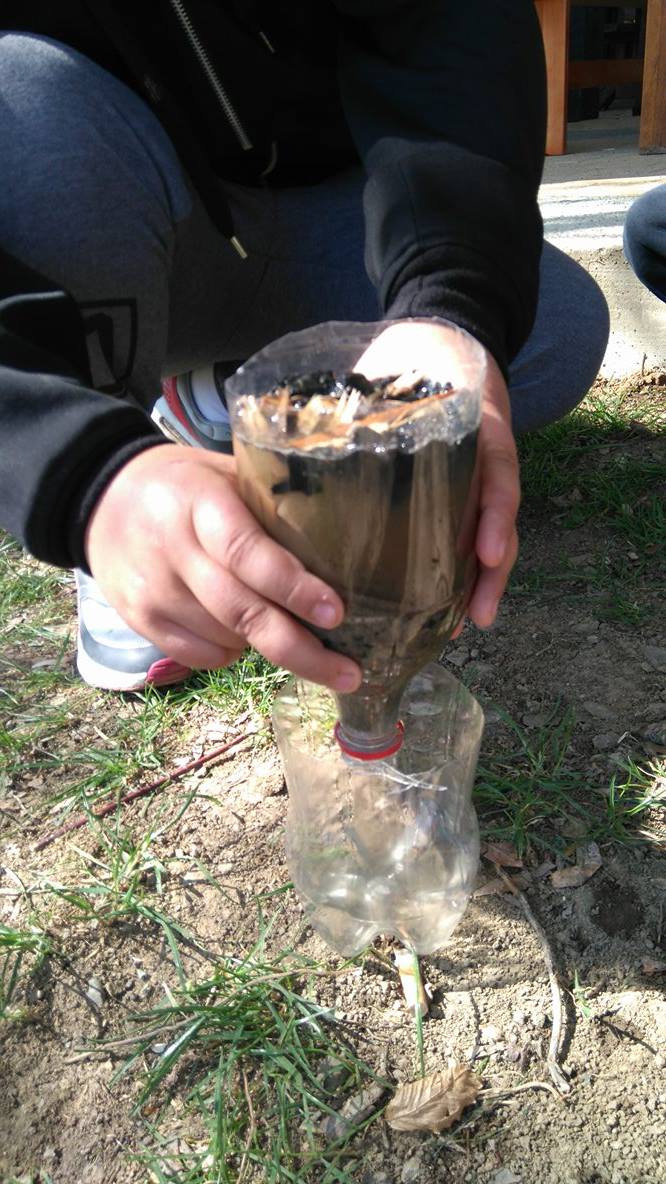 Pokus 6. : Mikroskopiranje vode
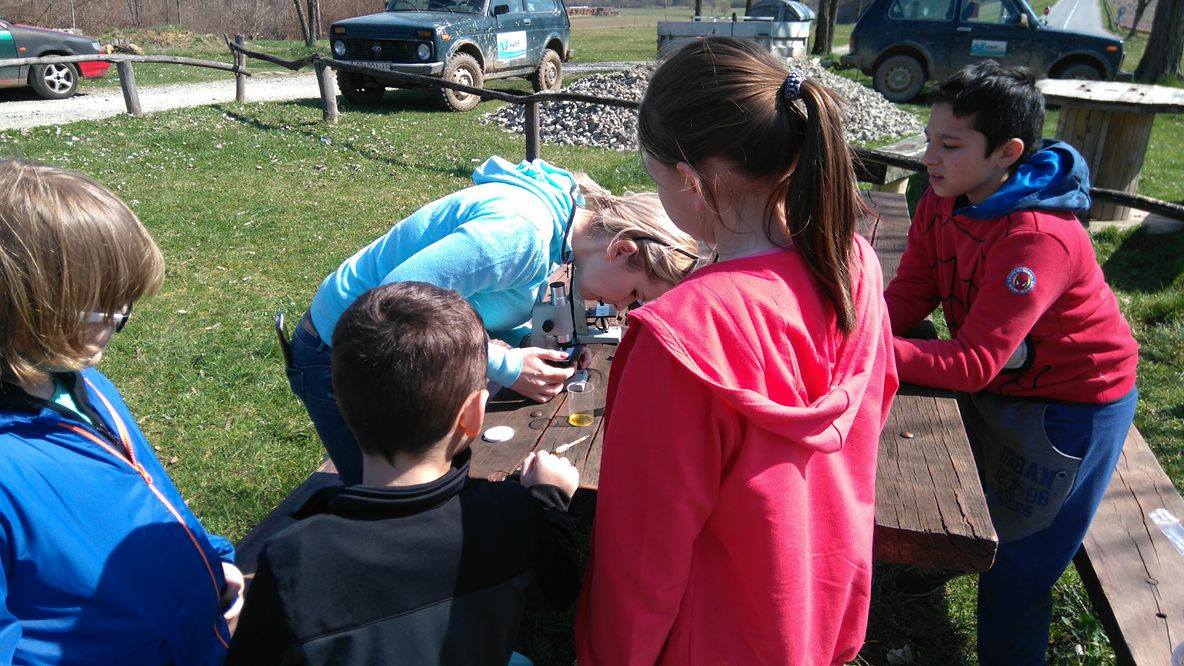 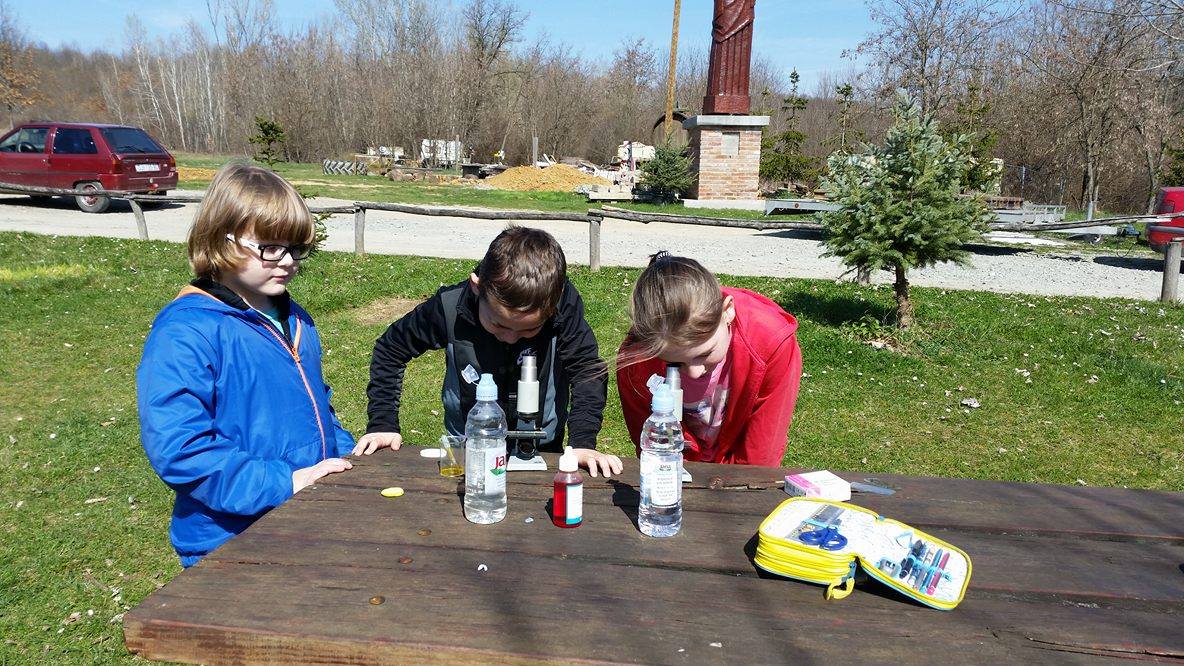 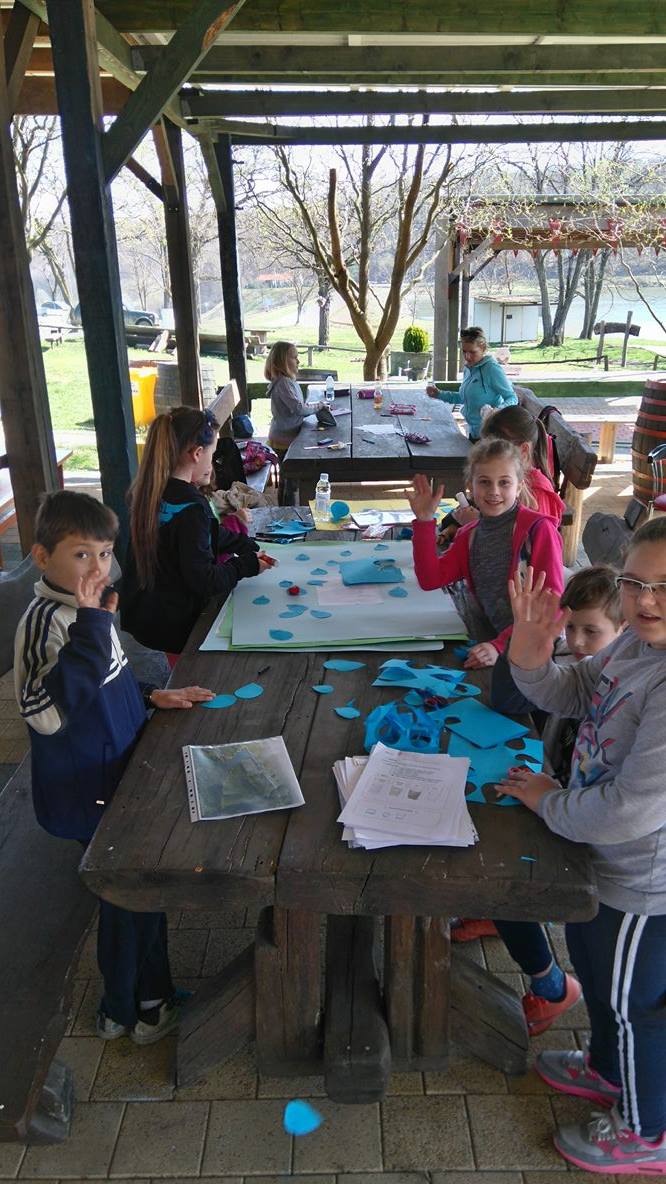 Učenici koji su ranije završavali imali su mogućnost napraviti dodatni zadatak – nakon čitanja pjesme Voda, Mladena Kušeca trebali su izrezati kap vode i upisati jednu riječ koja govori o vodi, našem odnosu prema njoj, njezinu izgledu ili što god žele, a vezano je uz vodu.
Nakon što smo pospremili sve za sobom, dogovorili smo se da ćemo izlaganje pokusa odraditi u školi. 

Zašto? 
    Zato jer 3. razred upravo uči o vodama, mi ćemo imati publiku, njima ćemo pomoći, a i dječje igralište nas doziva čitavo prijepodne.  

Mala nagrada za naporan, ali uspješan dan.
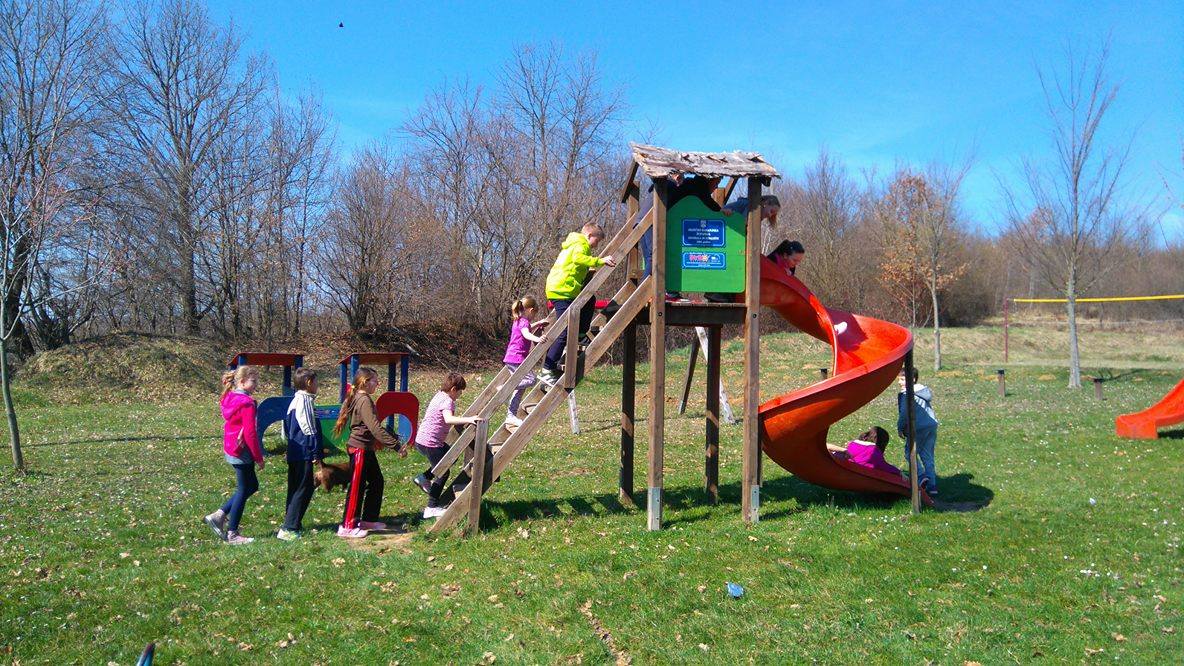 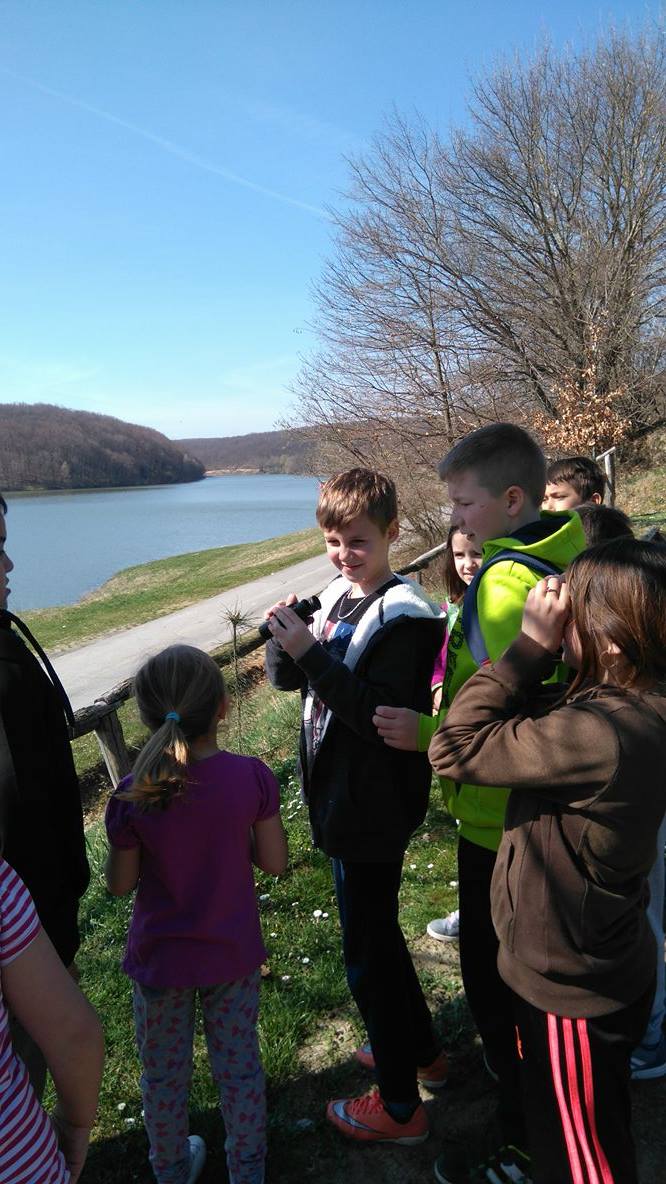 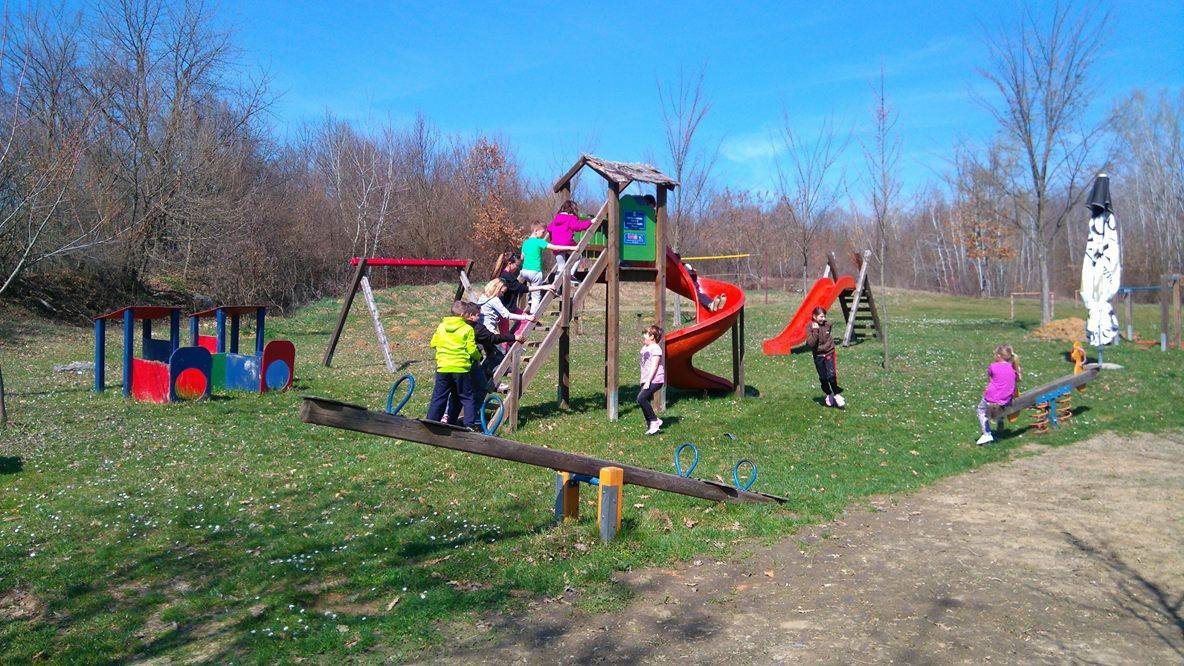 Promatranje prirode dalekozorom.
Povratak doma
Sljedećeg dana...
Priprema za izlaganje
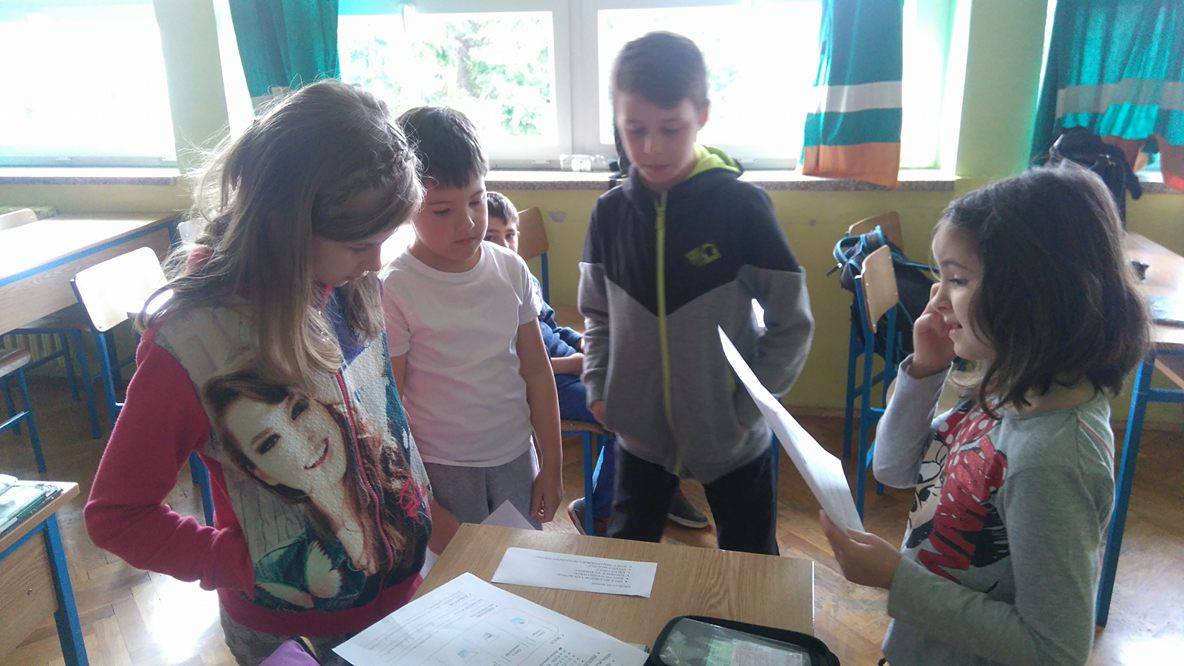 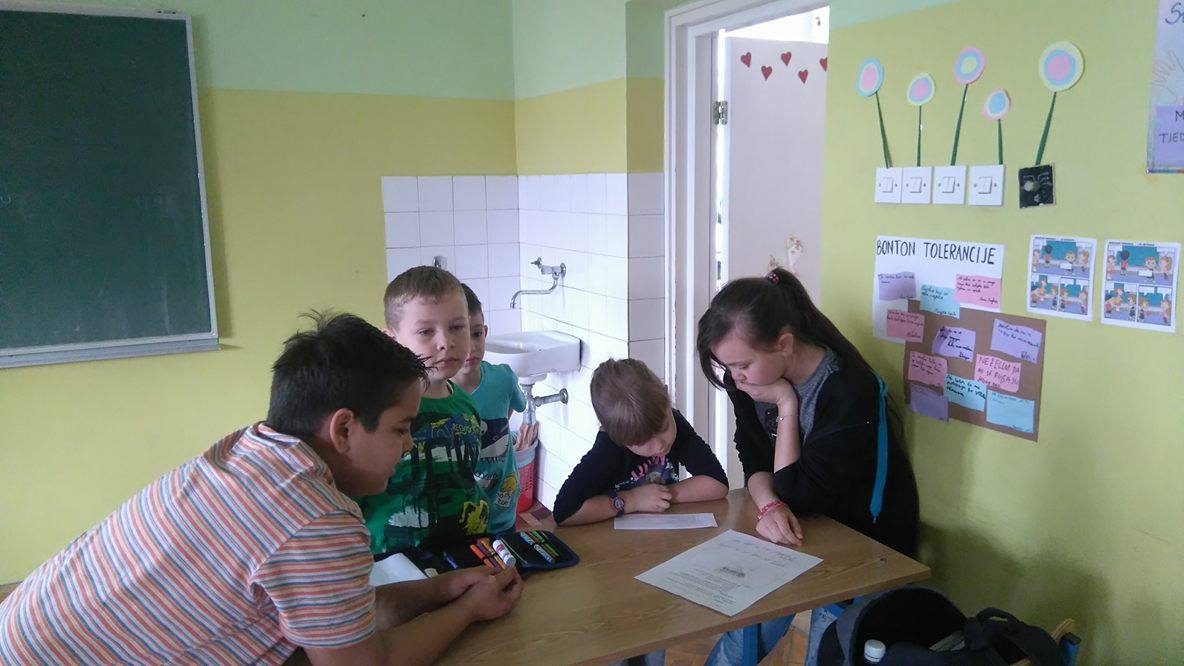 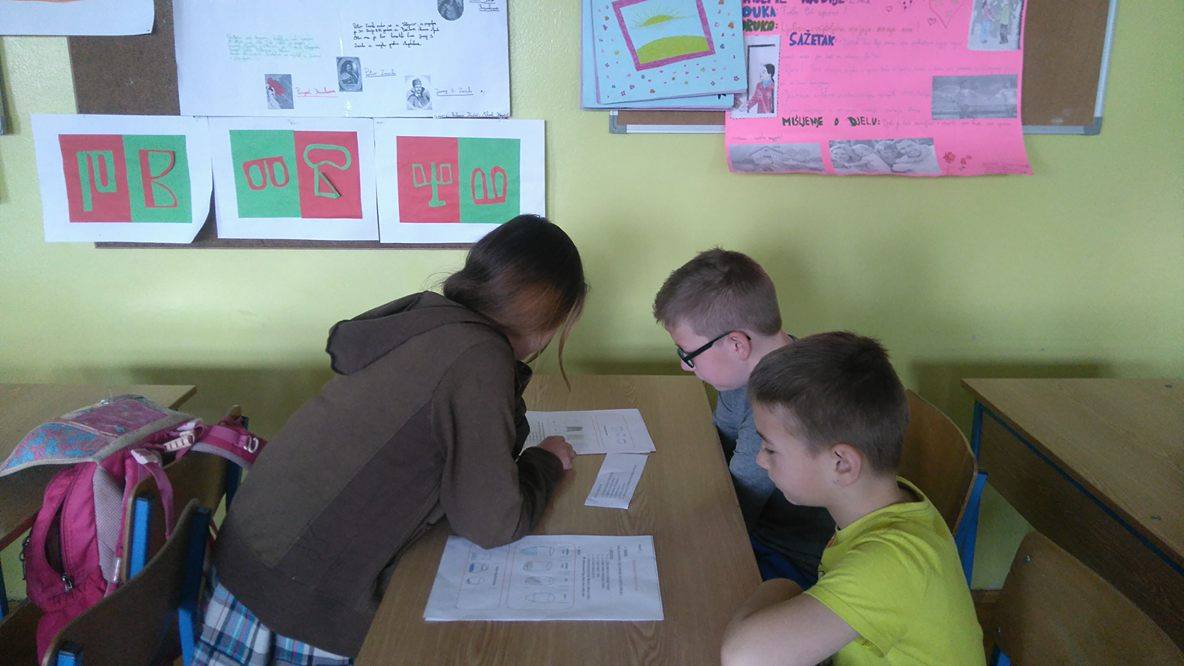 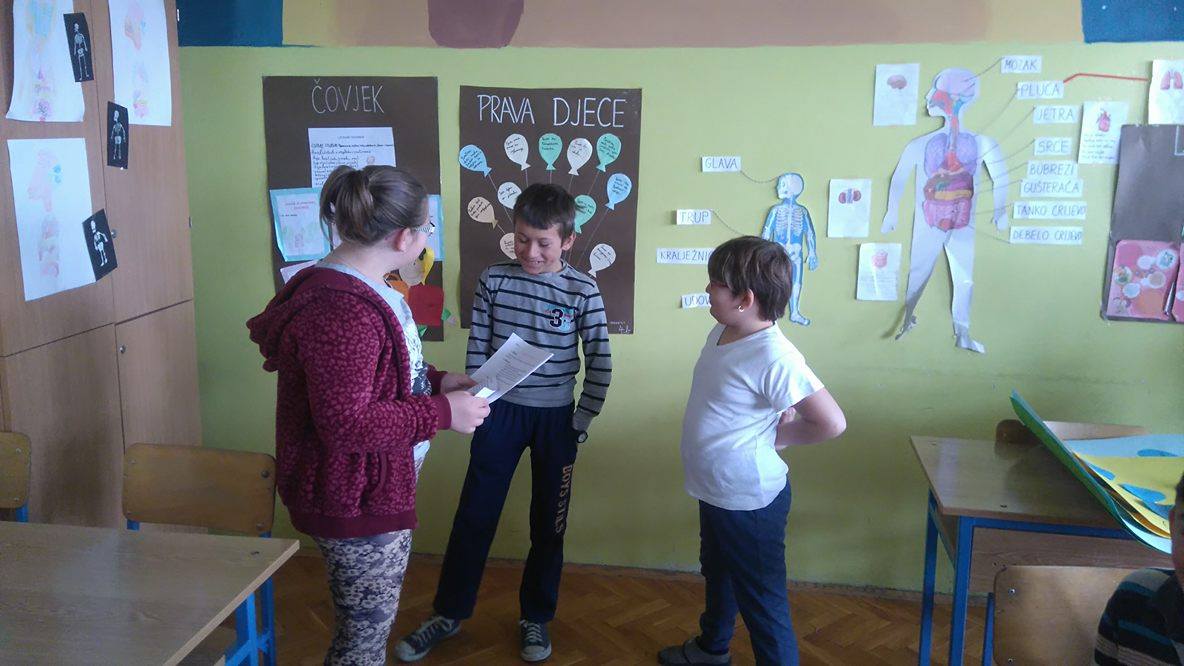 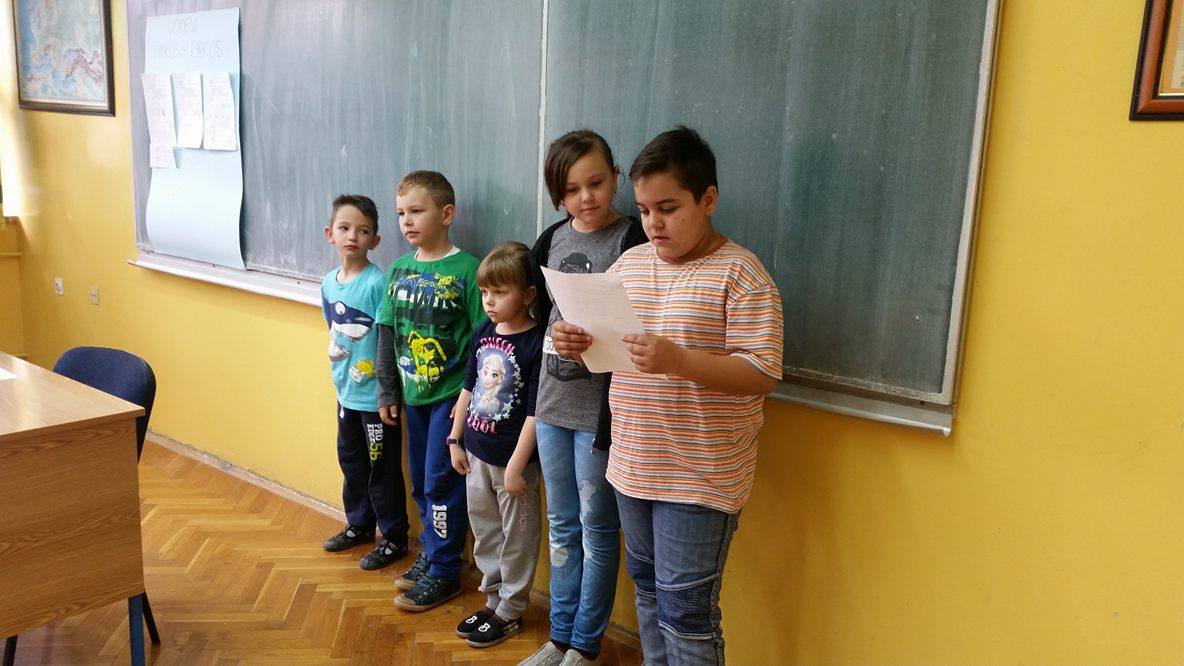 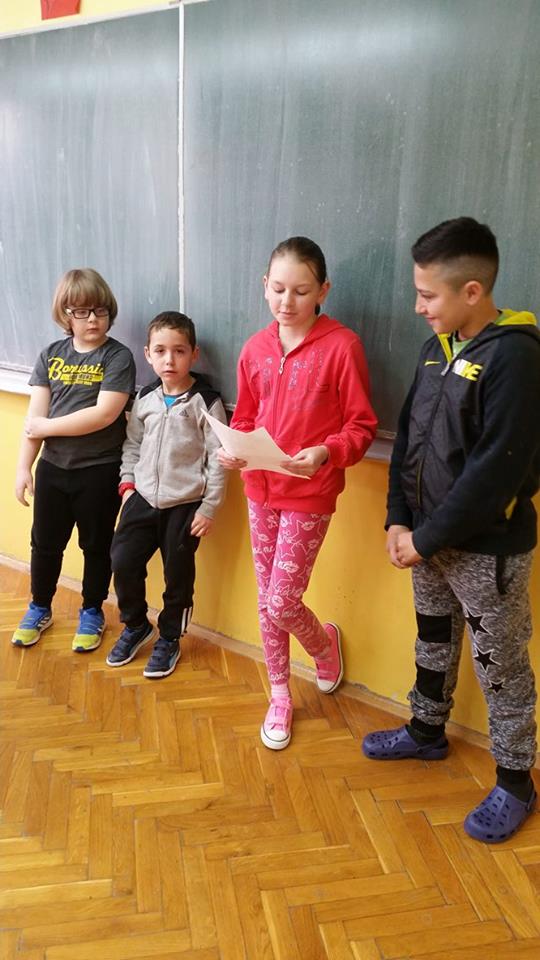 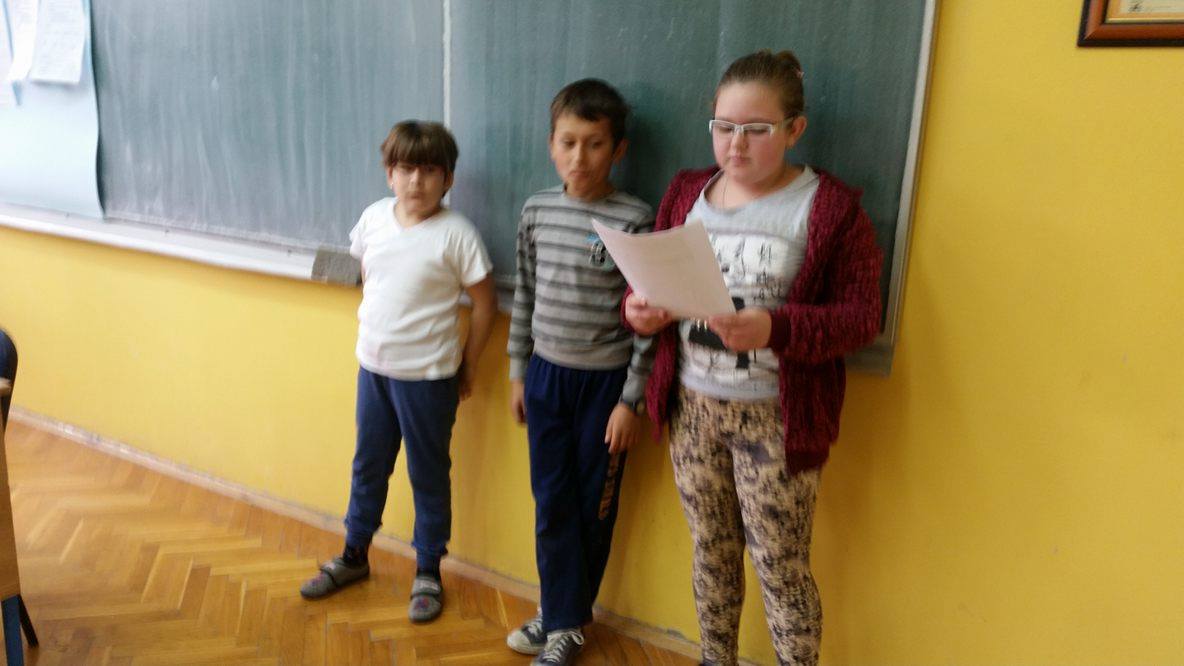 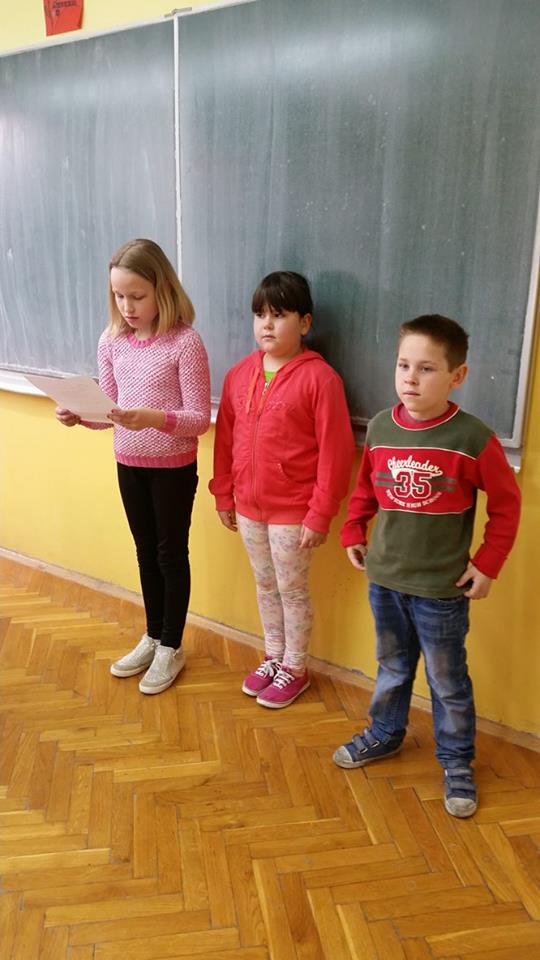 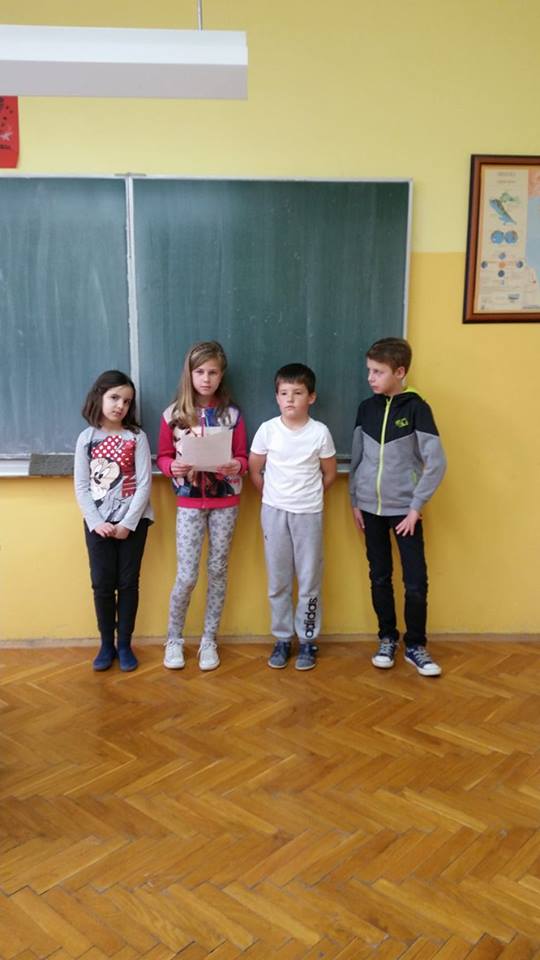 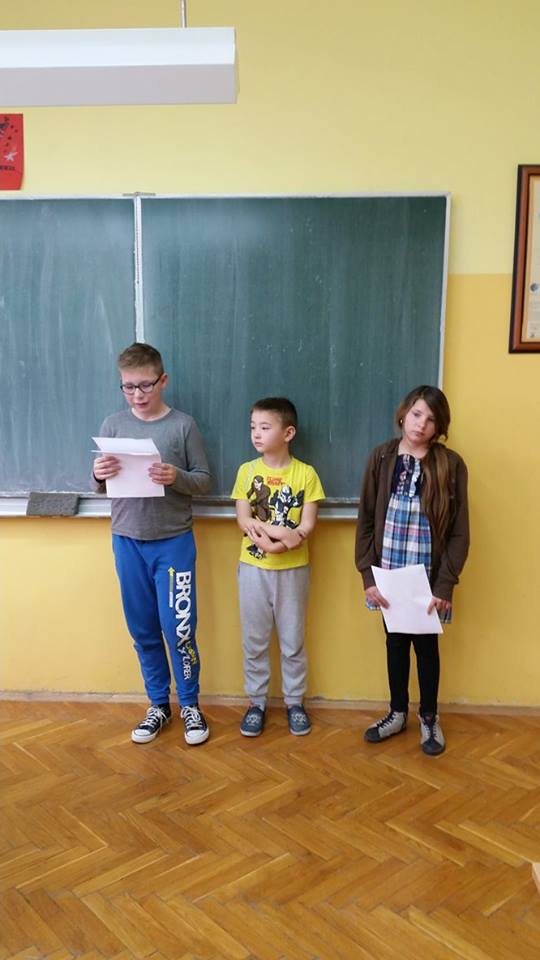 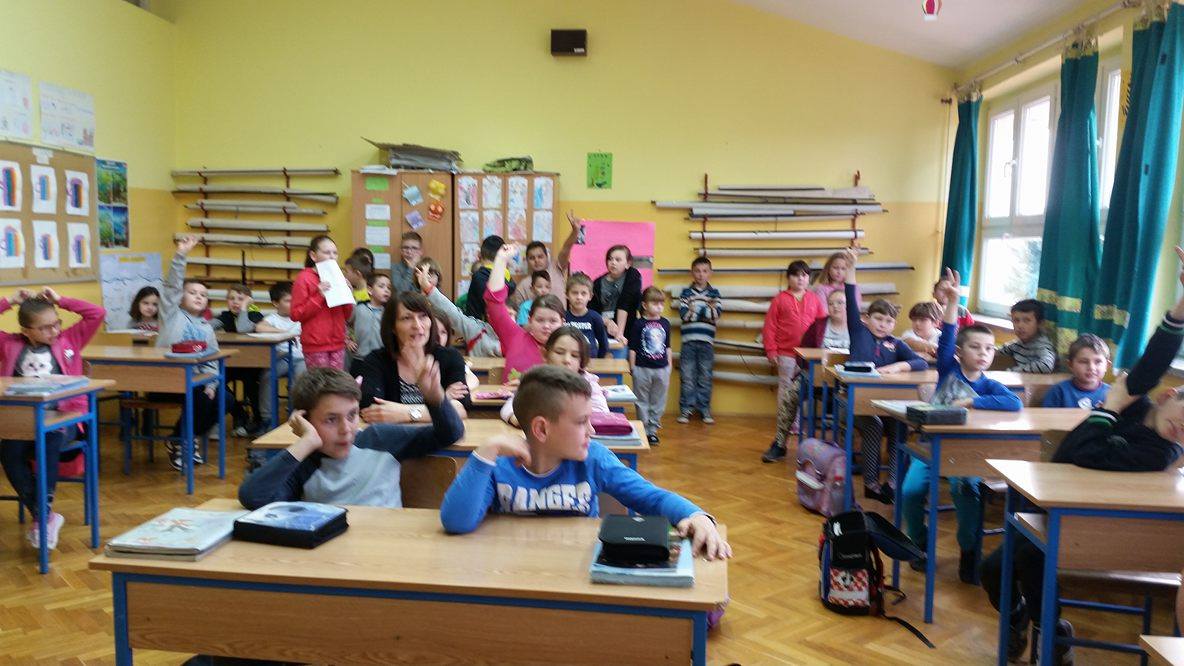 Završni pano – predstavljanje radova u školi
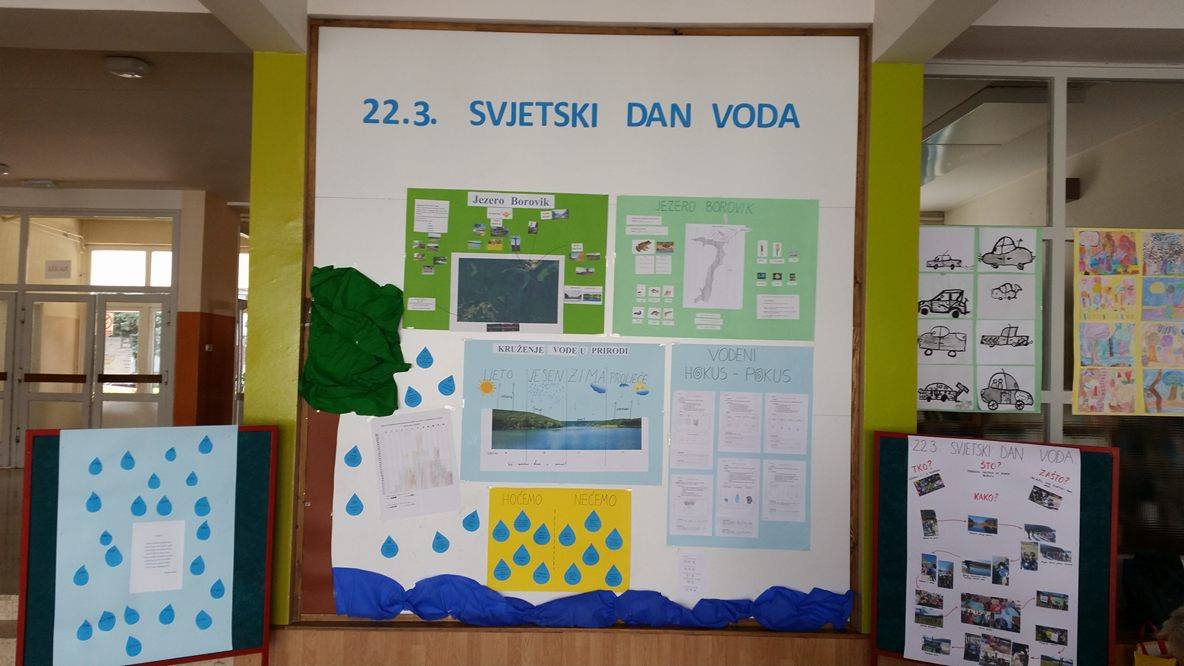 Za kraj, podsjetimo se...
Voda je sićušna kapljica kiše,
Voda je more što brodove njiše.
Voda je para što oblake stvara,
Voda je jezero, lokva i bara.
Voda je snijeg, što pokriva brijeg,
Voda je led, proziran i blijed.
Voda je izvor, potok i rijeka
Voda je piće najboljeg teka.

Mladen Kušec